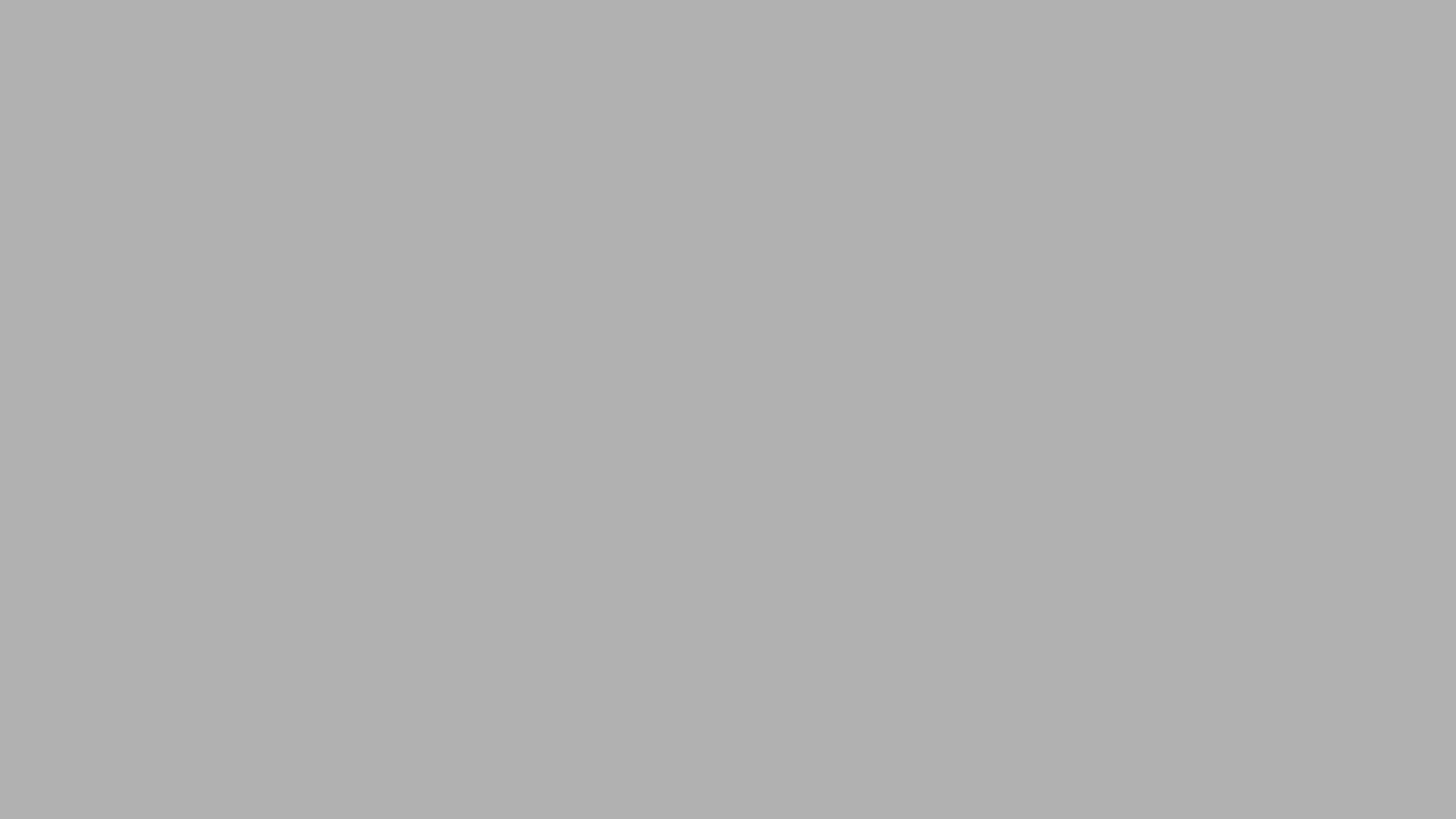 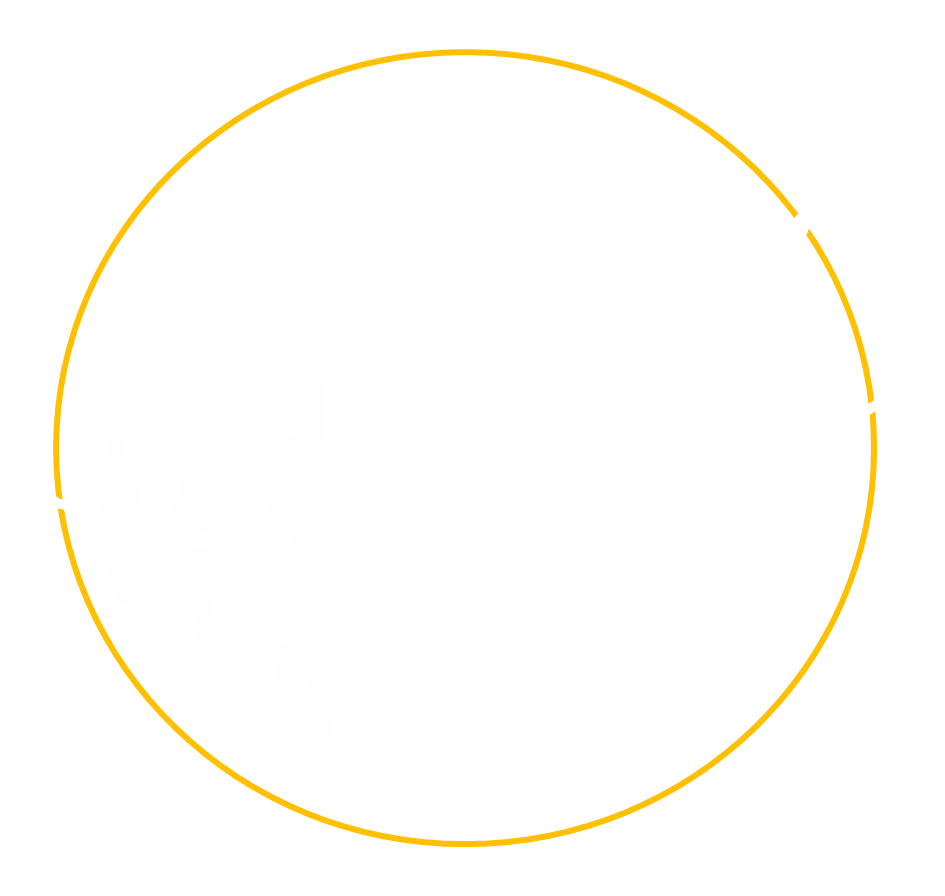 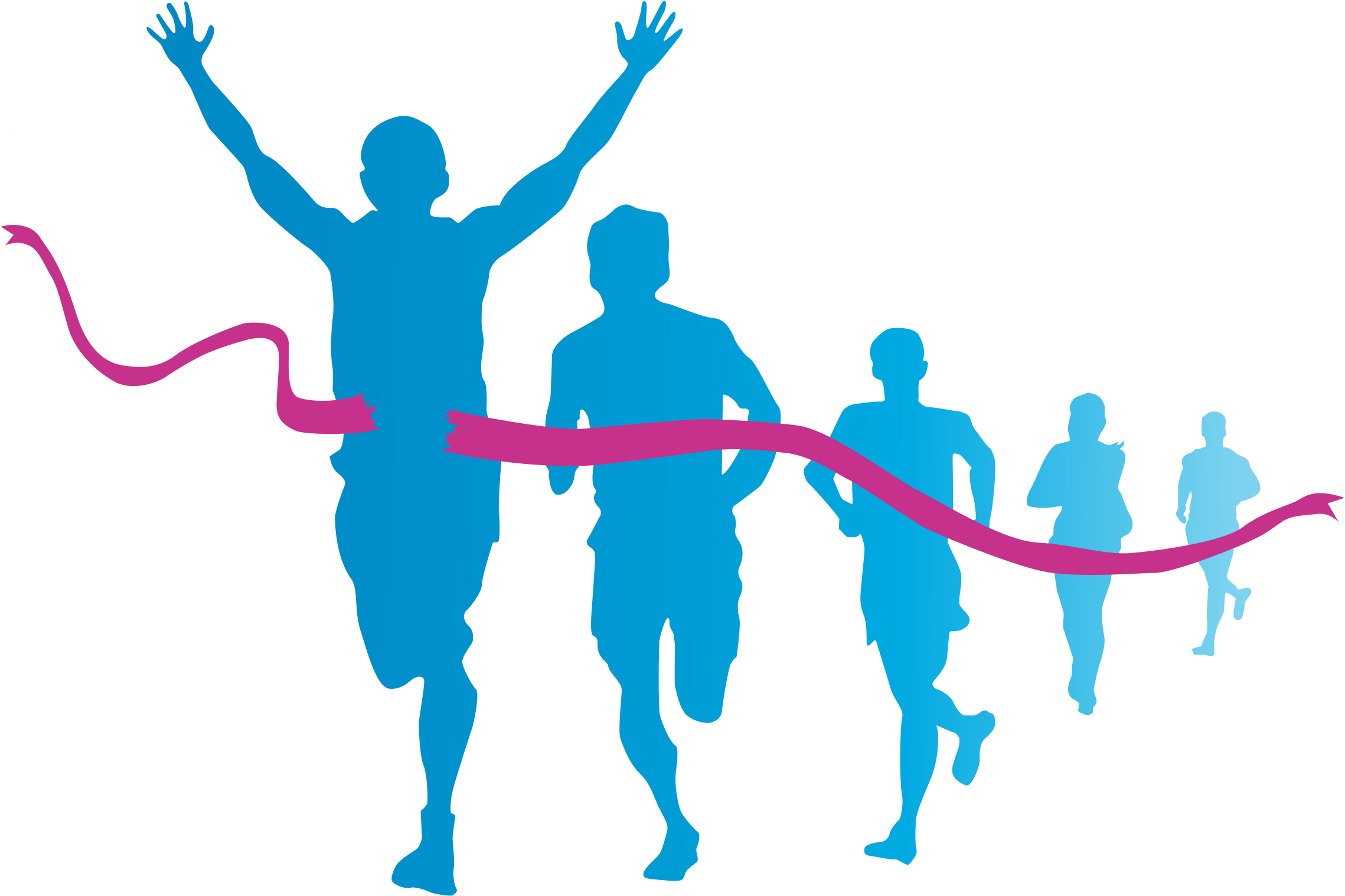 СПОРТИВНЫЙ ПУТЬ: 
БЕГ – СМЫСЛ ЖИЗНИ
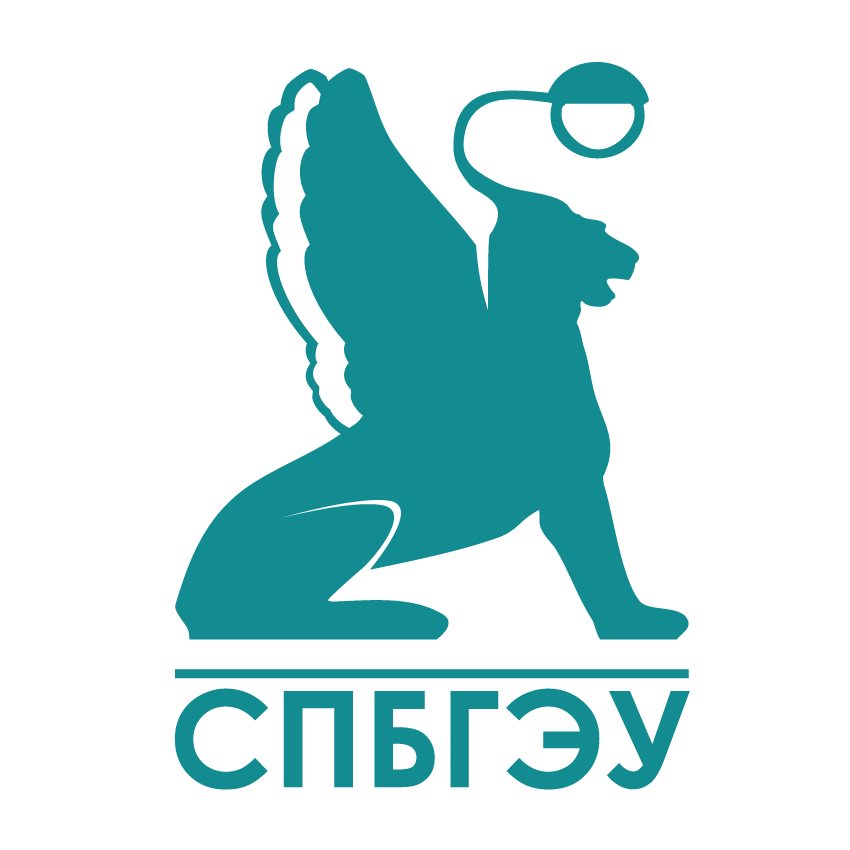 КАФЕДРА ФИЗИЧЕСКОЙ КУЛЬТУРЫ
[Speaker Notes: Титульник]
ПРОГРАММА
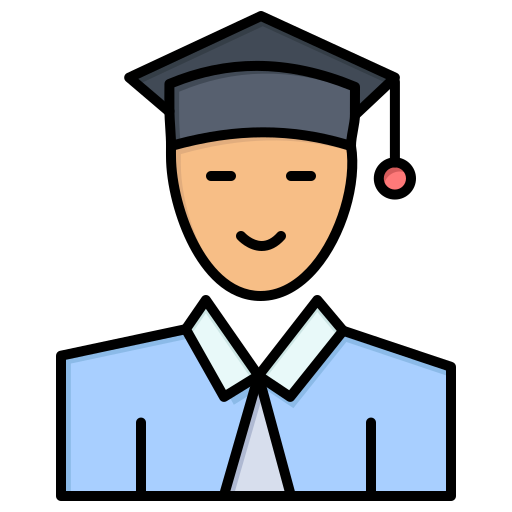 ПРЕДСТАВЛЕНИЯ СПИКЕРОВ ИНТЕНСИВА
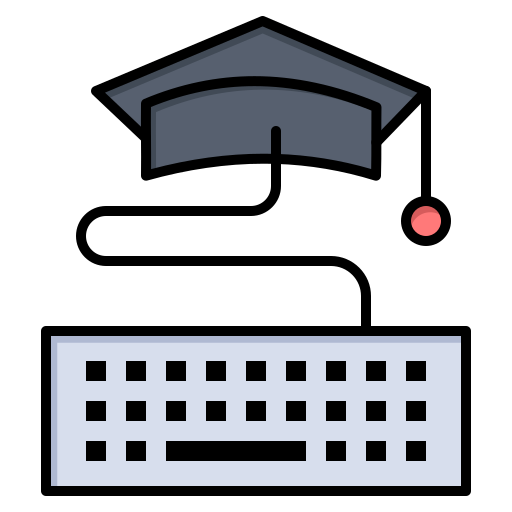 ВИДЕО МАСТЕР-КЛАСС
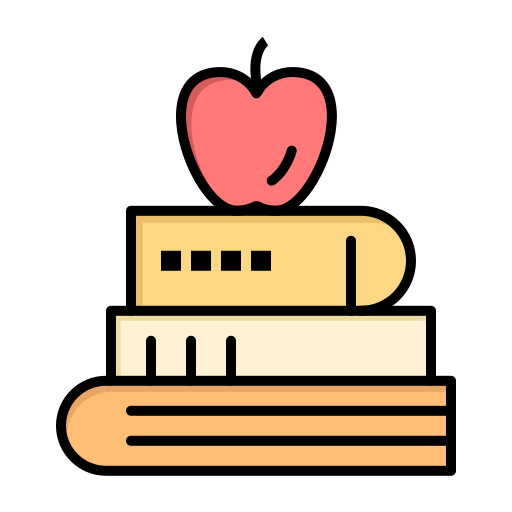 ДИСКУССИЯ СО СПИКЕРАМИ
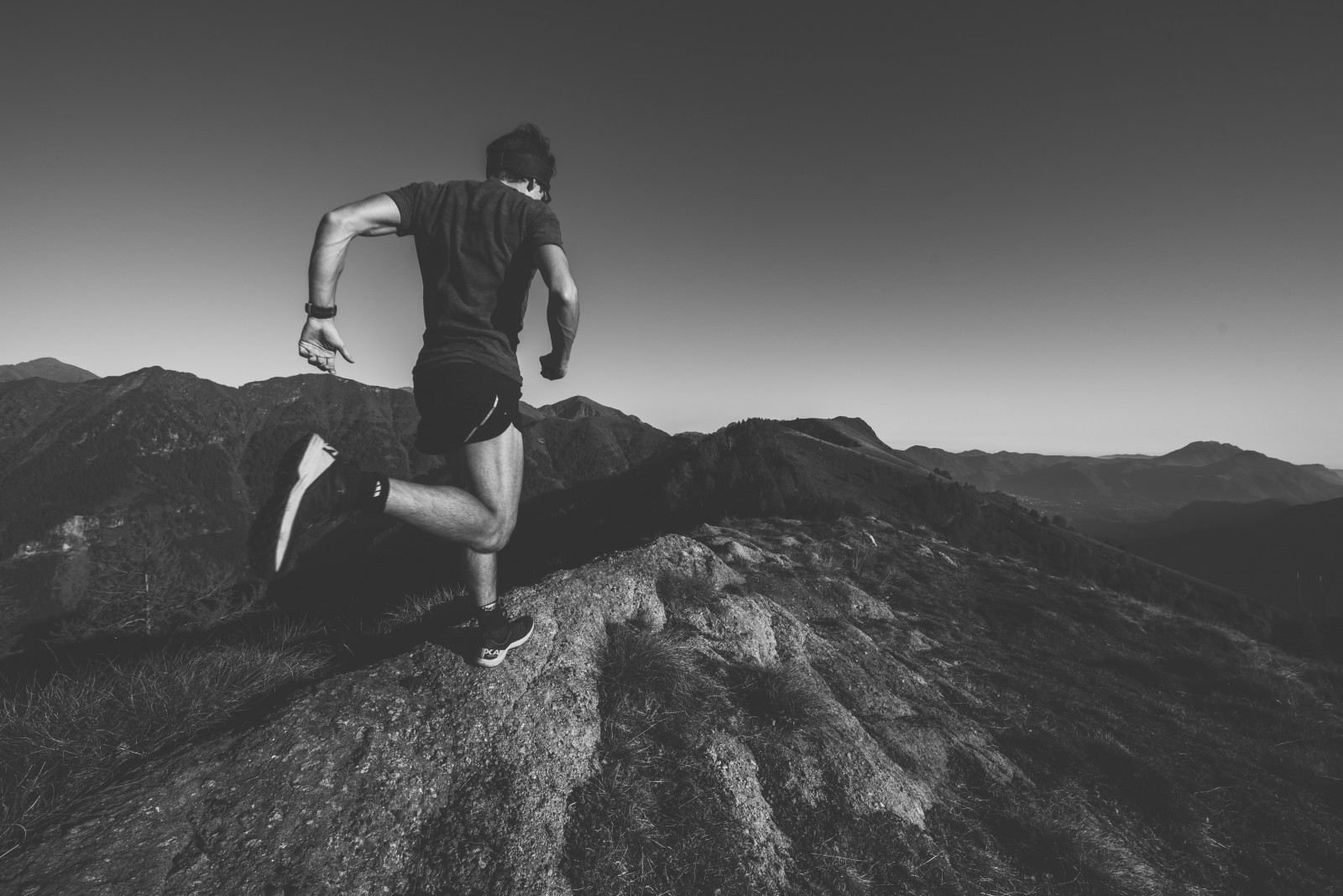 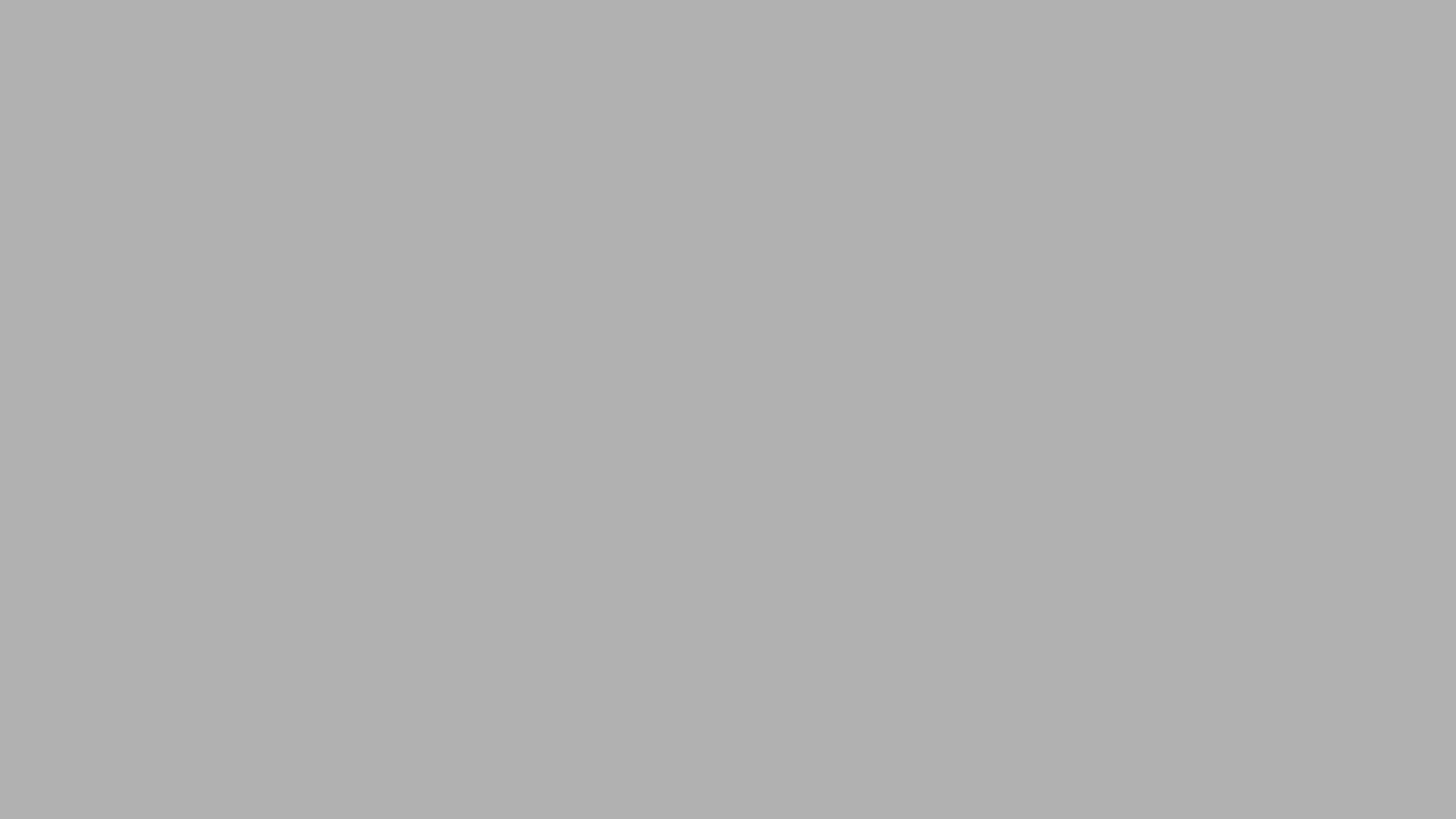 КАФЕДРА ФИЗИЧЕСКОЙ КУЛЬТУРЫ
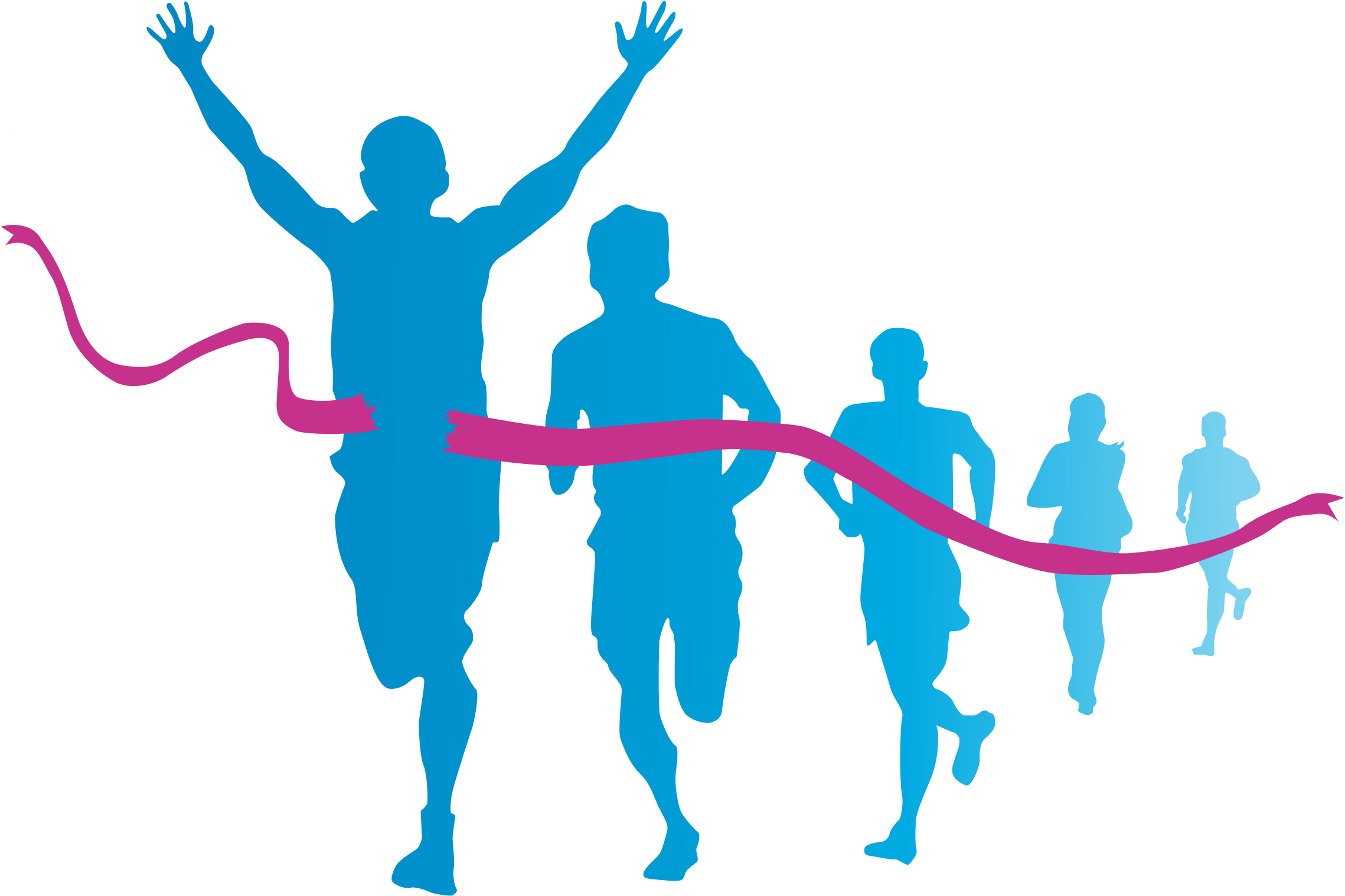 СПбГЭУ
СПОРТИВНЫЙ ПУТЬ:
бег – смысл жизни
[Speaker Notes: Титульник]
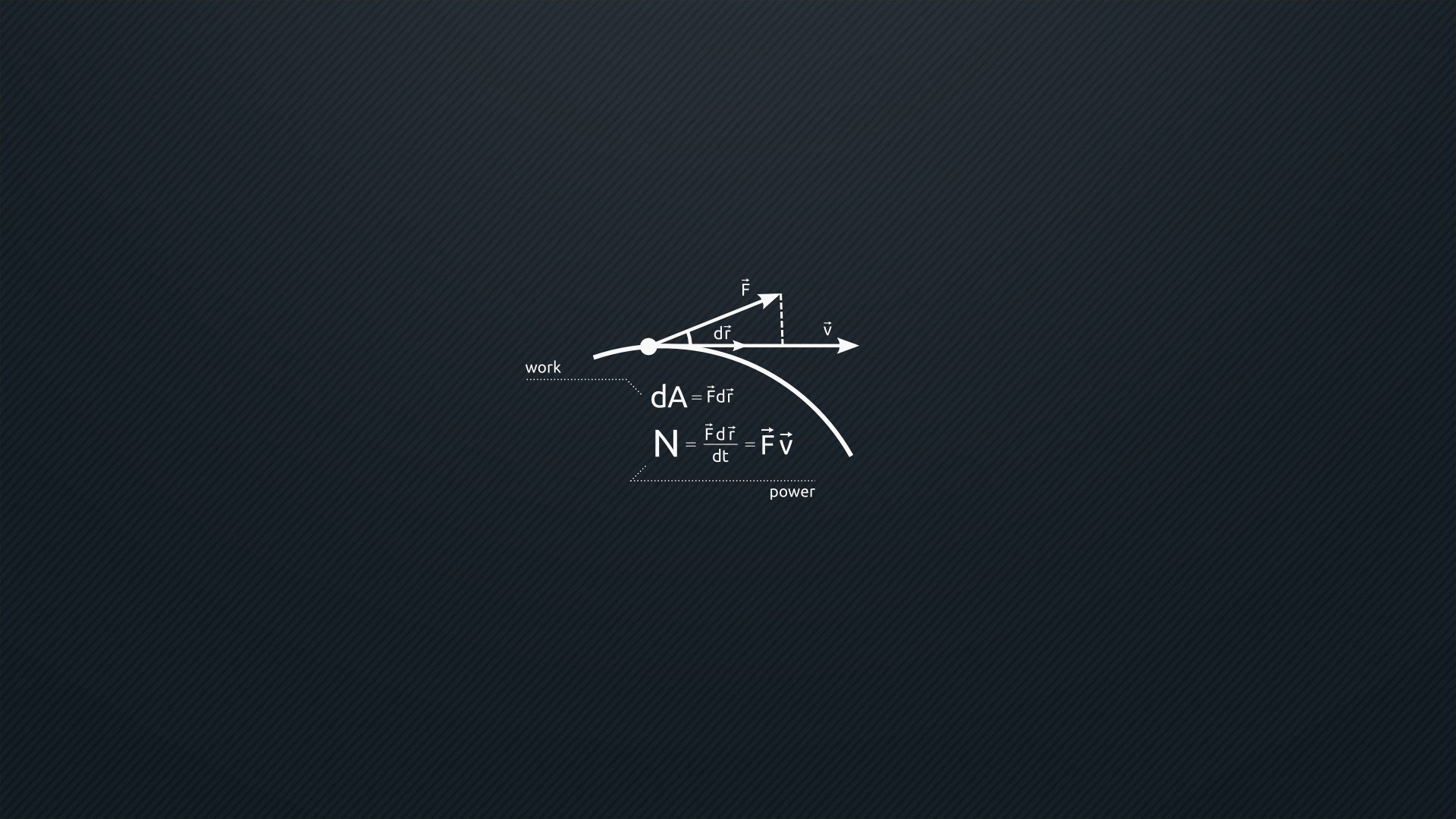 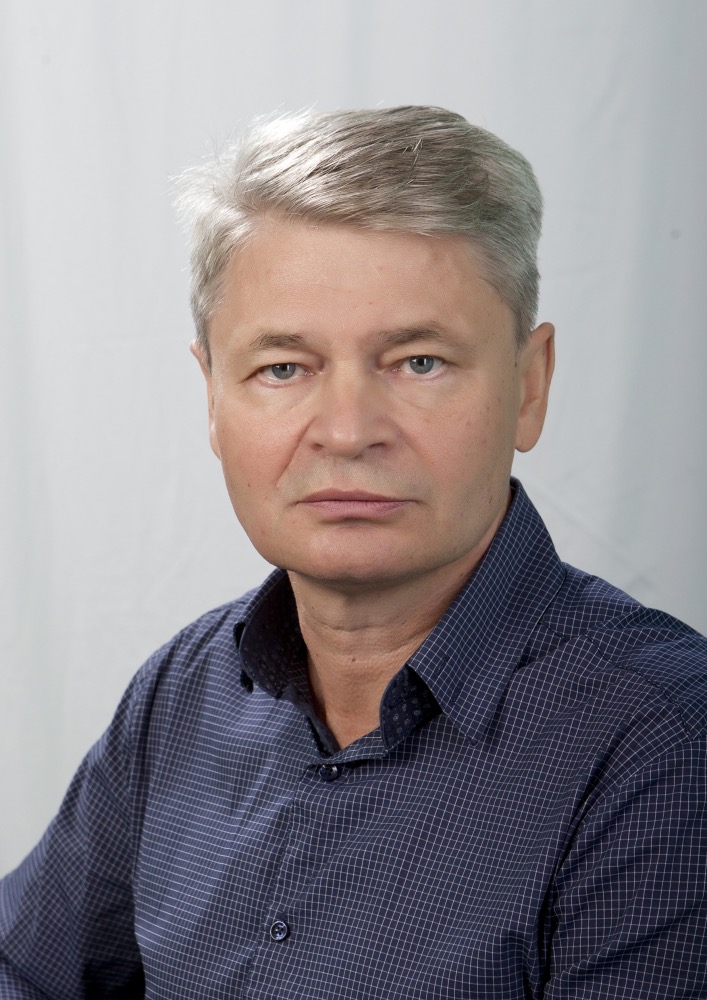 Валерий Иванович
ГРИГОРЬЕВ
Профессор, доктор педагогических наук, заслуженный работник физической культуры РФ
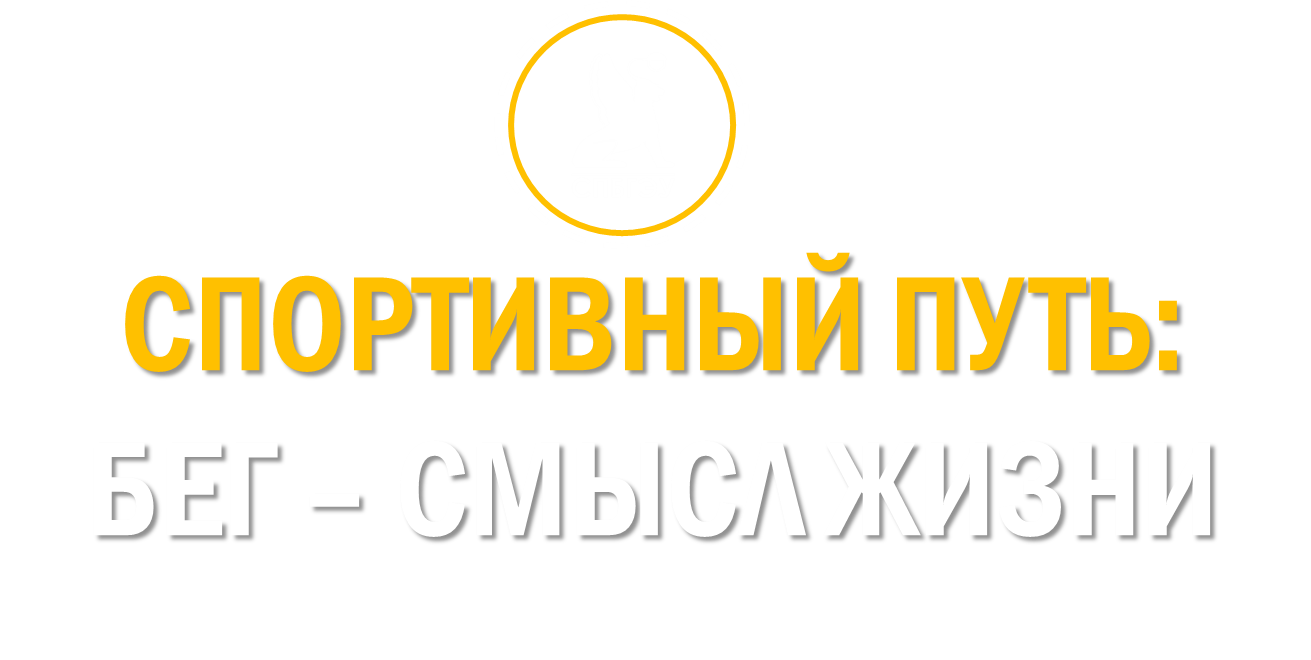 [Speaker Notes: Григорьев]
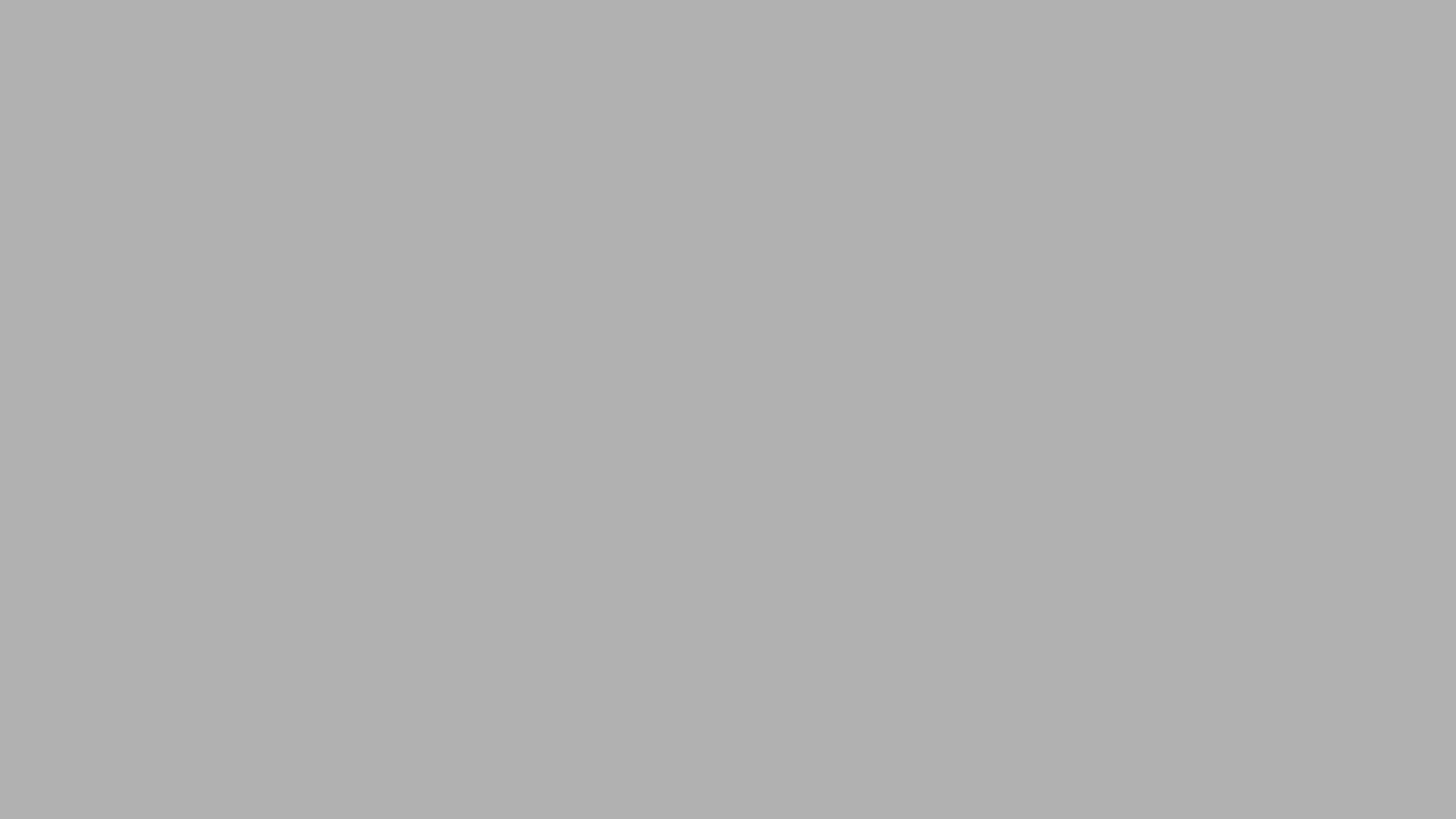 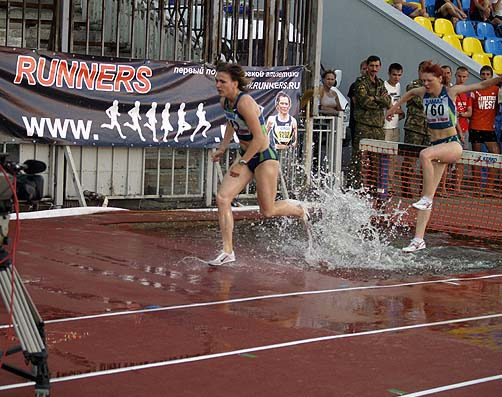 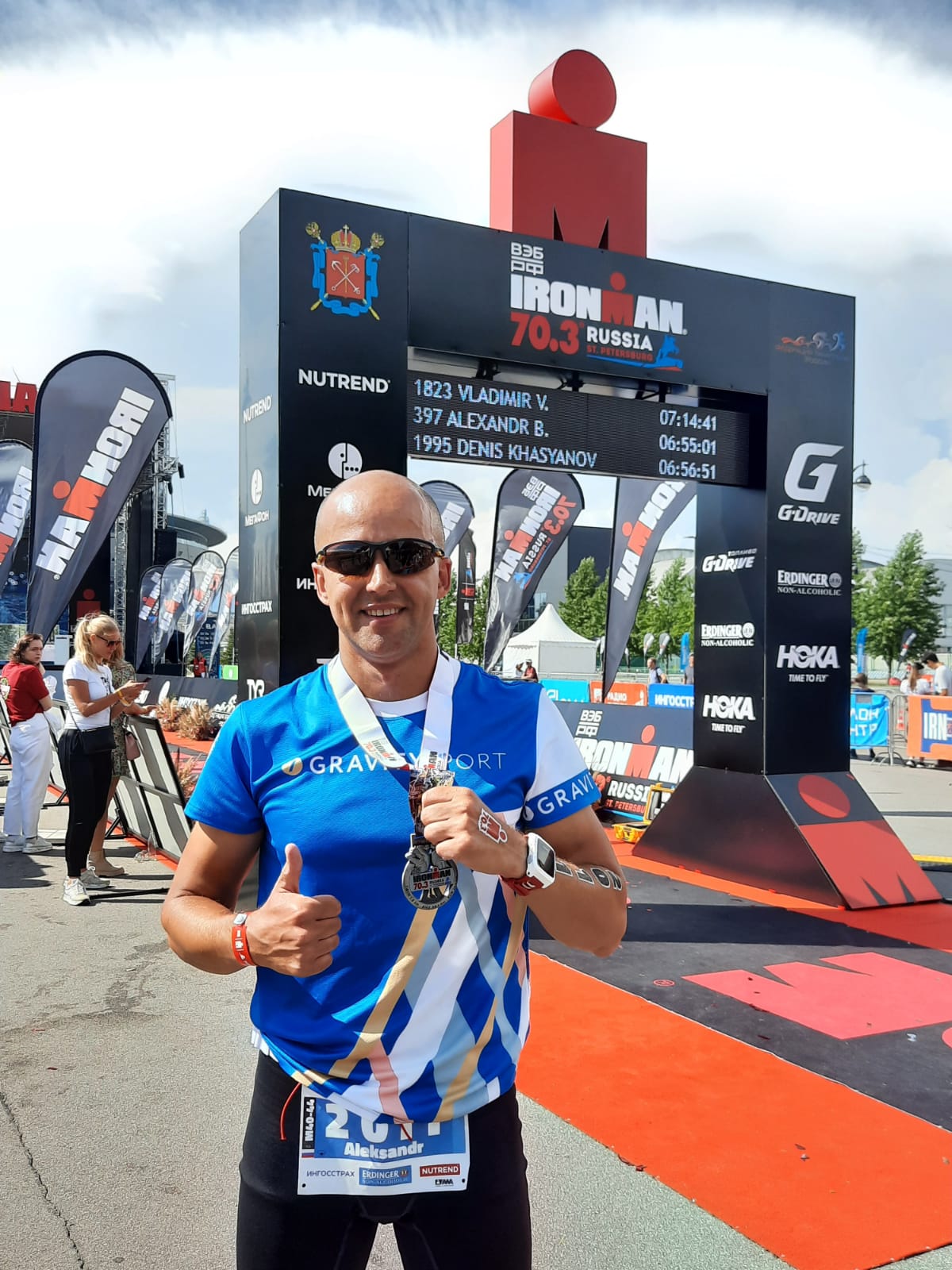 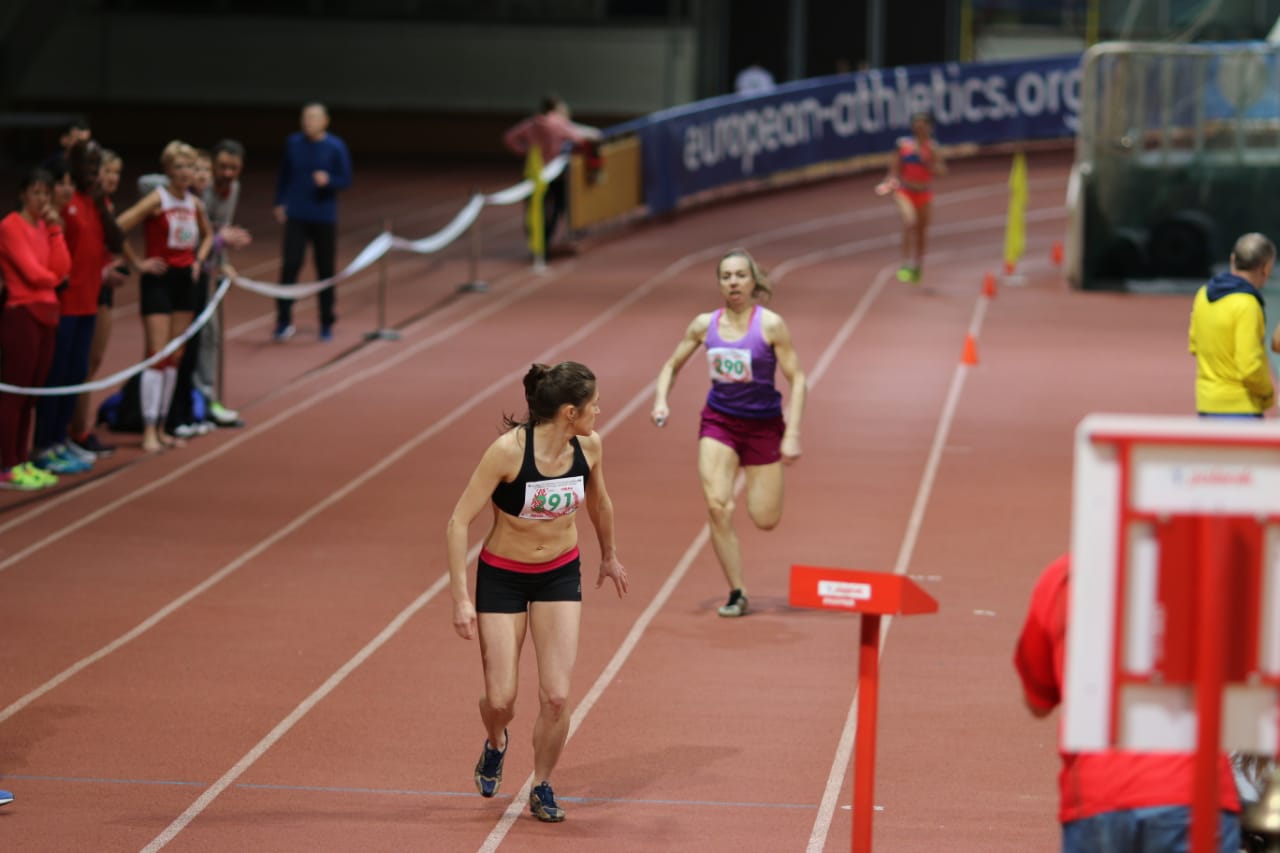 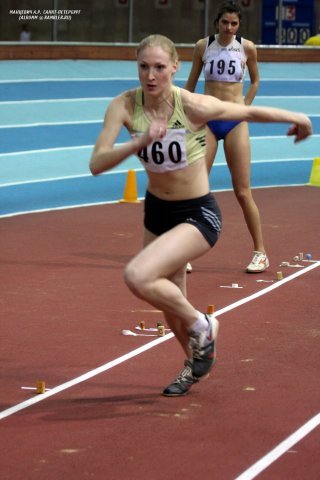 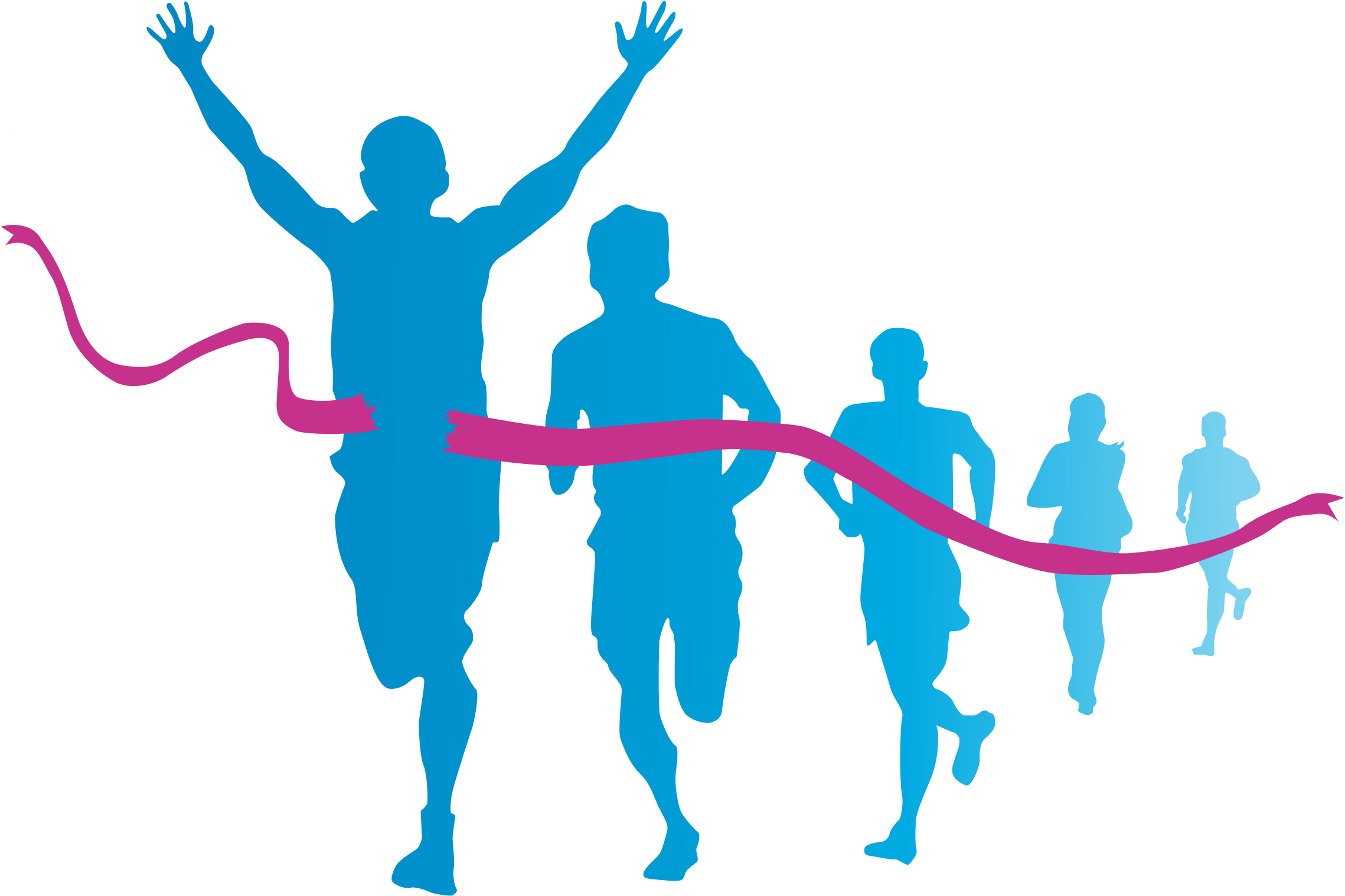 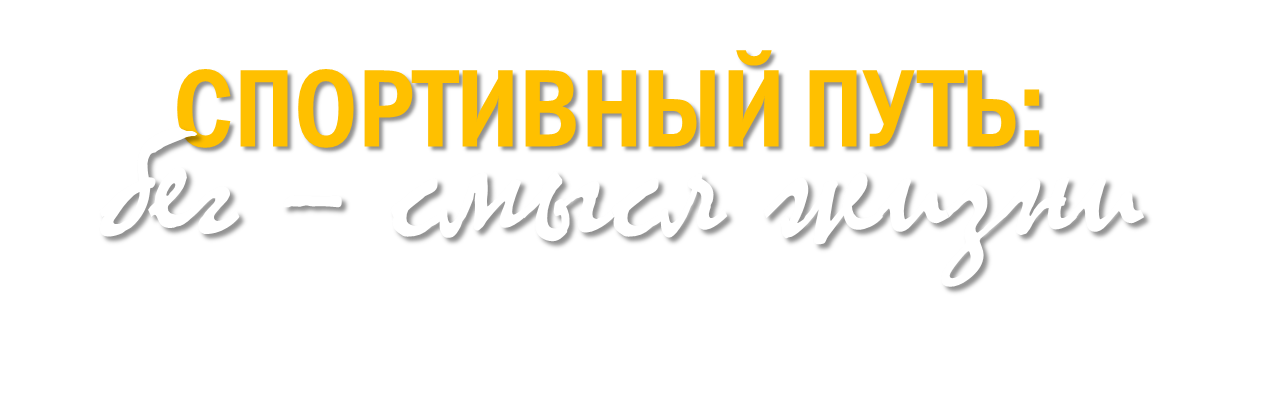 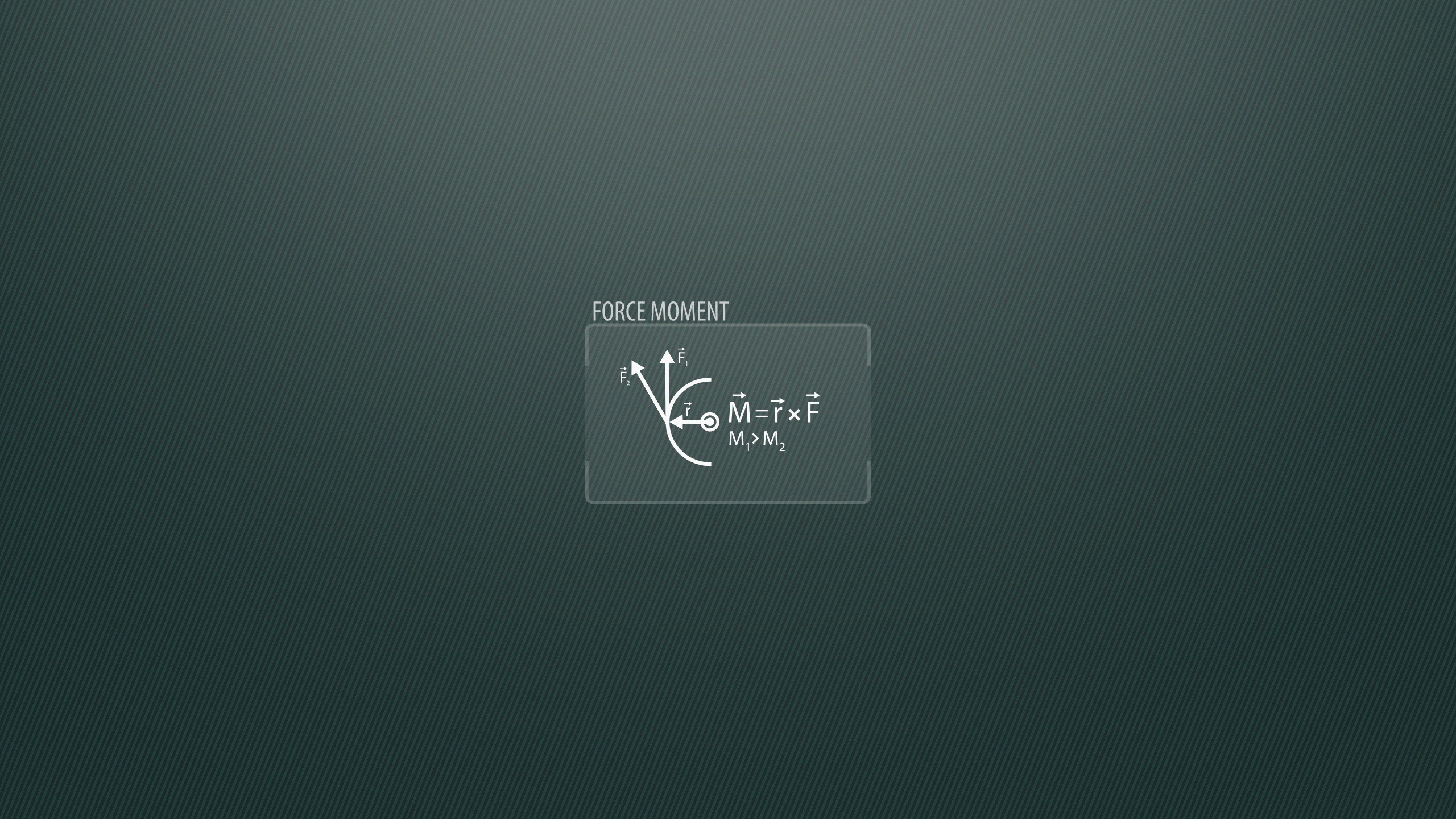 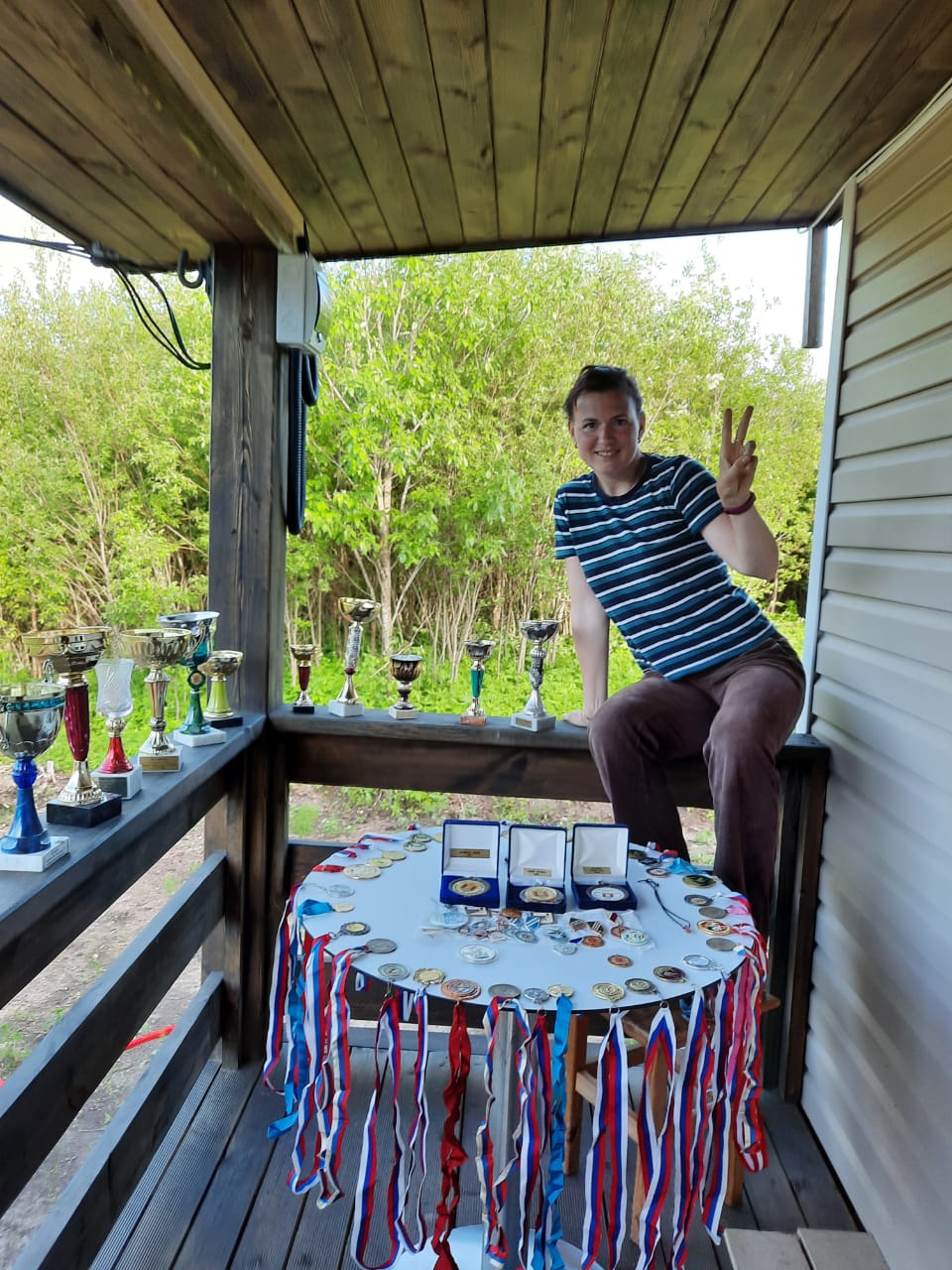 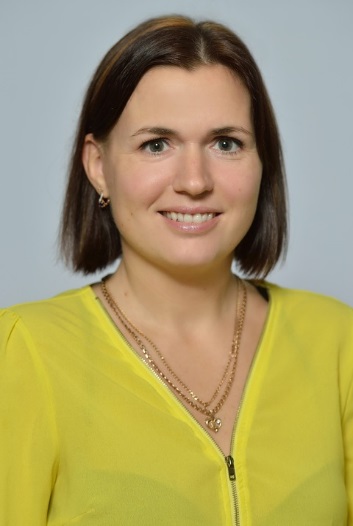 Олеся Владимировна
ТЮРИНА
Мастер спорта международного класса стипль-чез
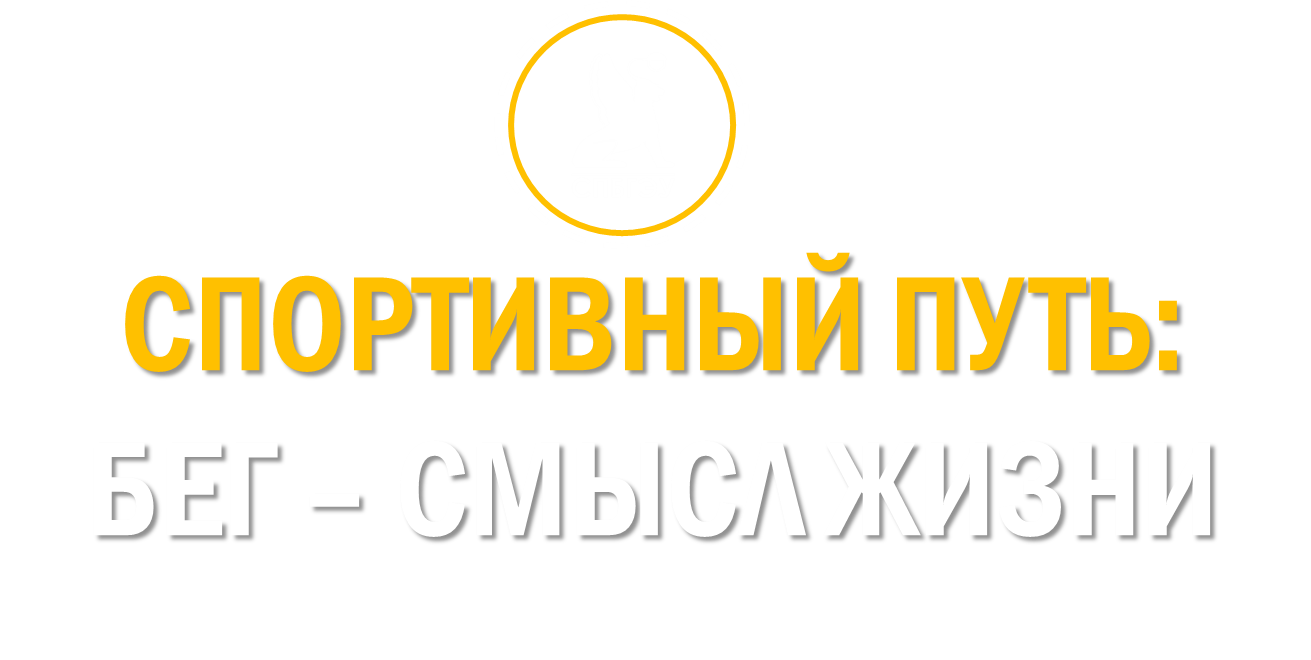 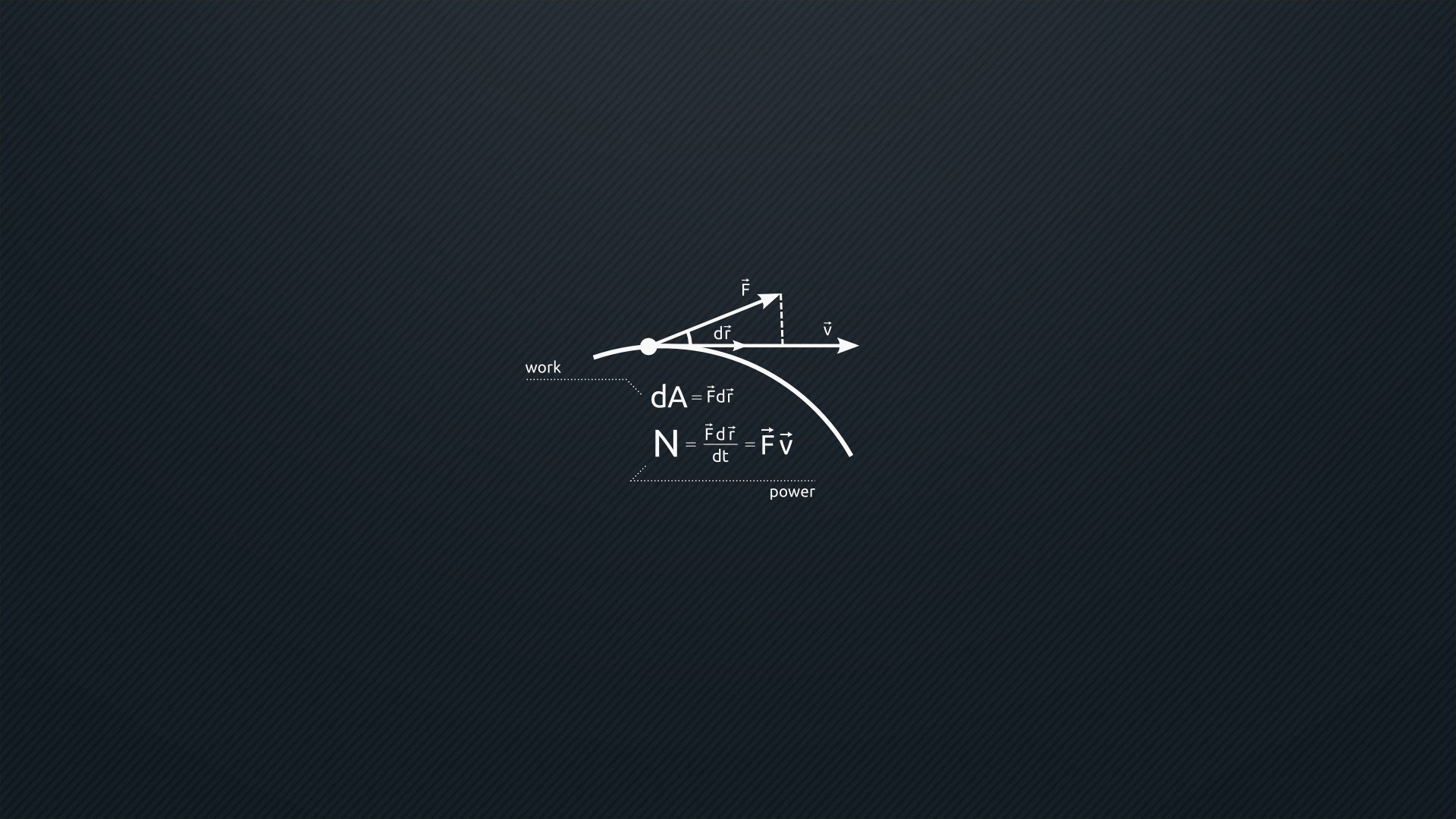 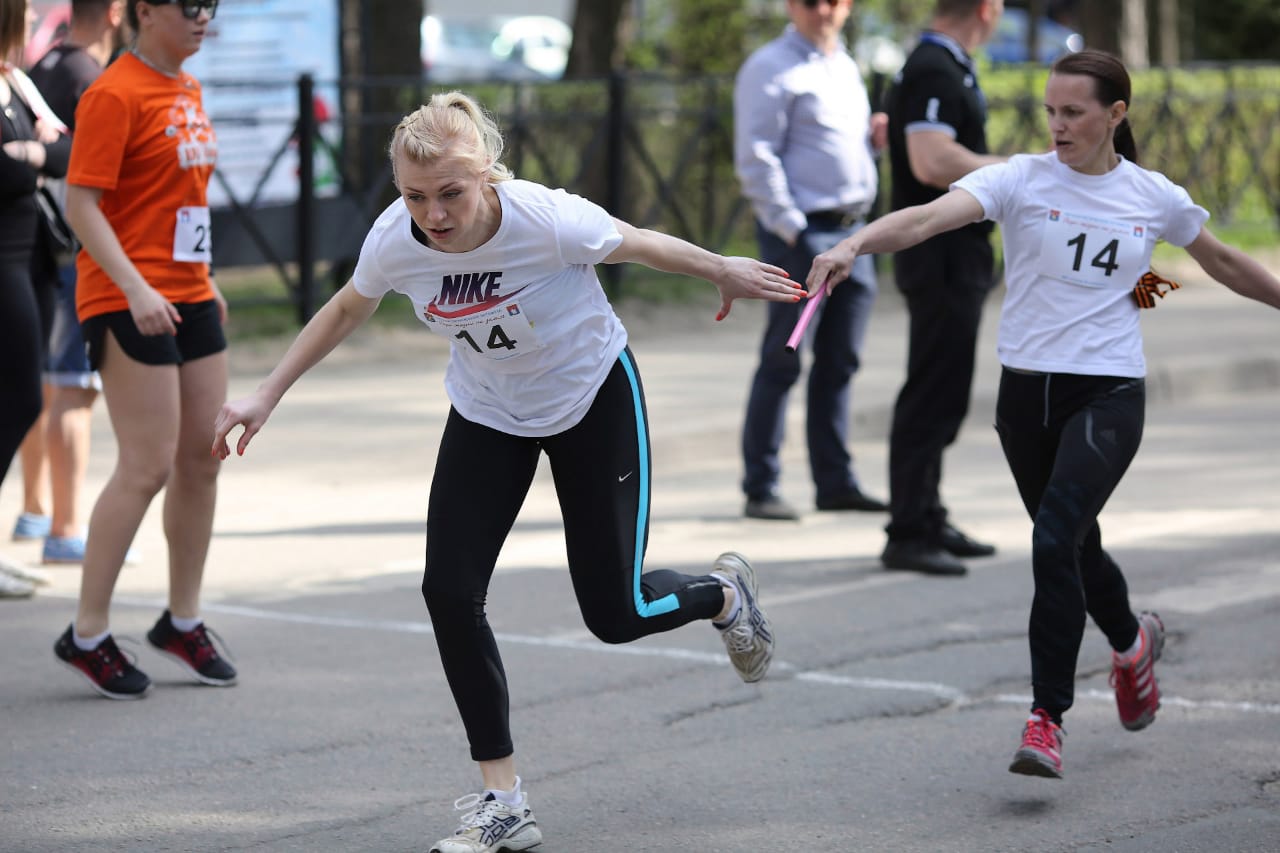 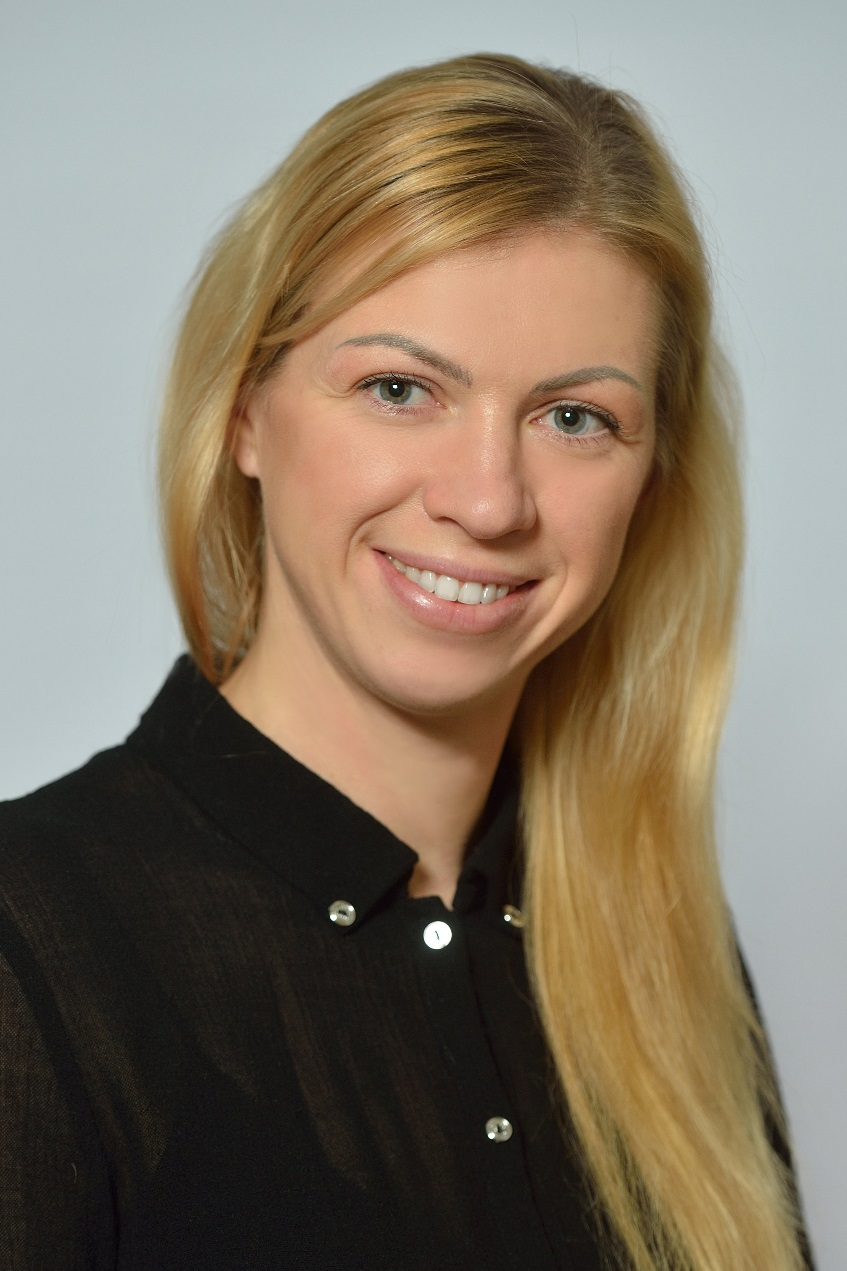 Марина Вячеславовна
СТЕПАНОВА
Мастер спорта России в беге на 400 и 200 метров
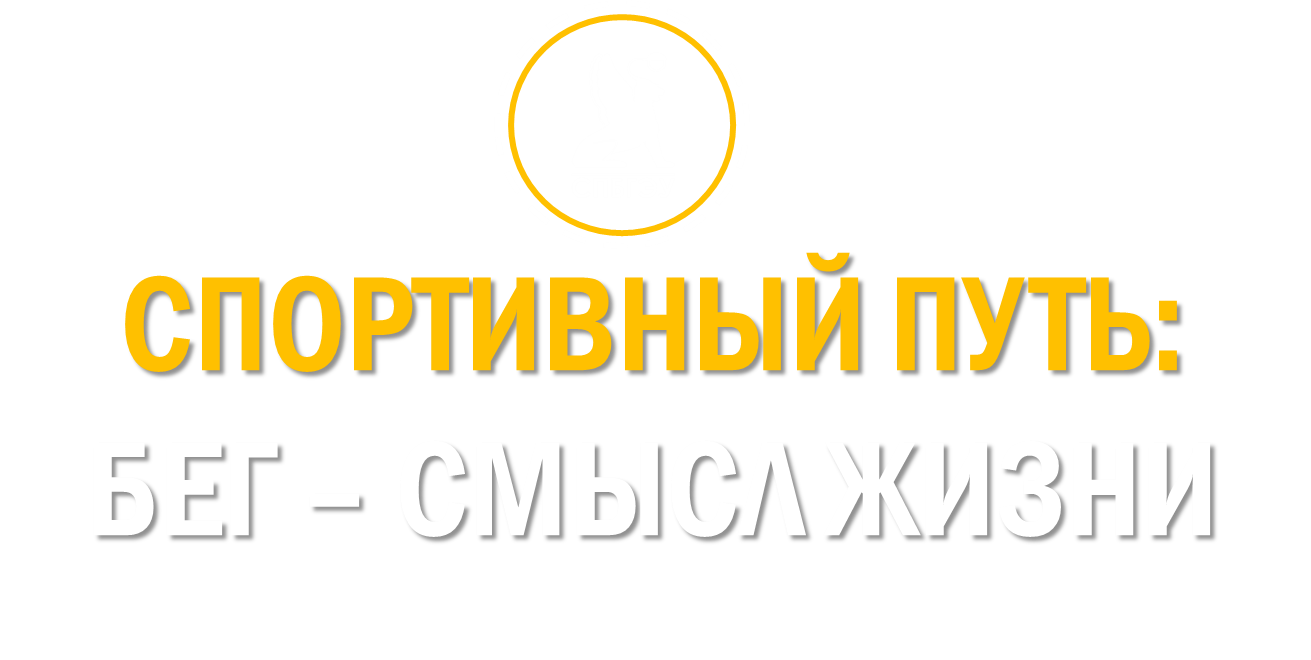 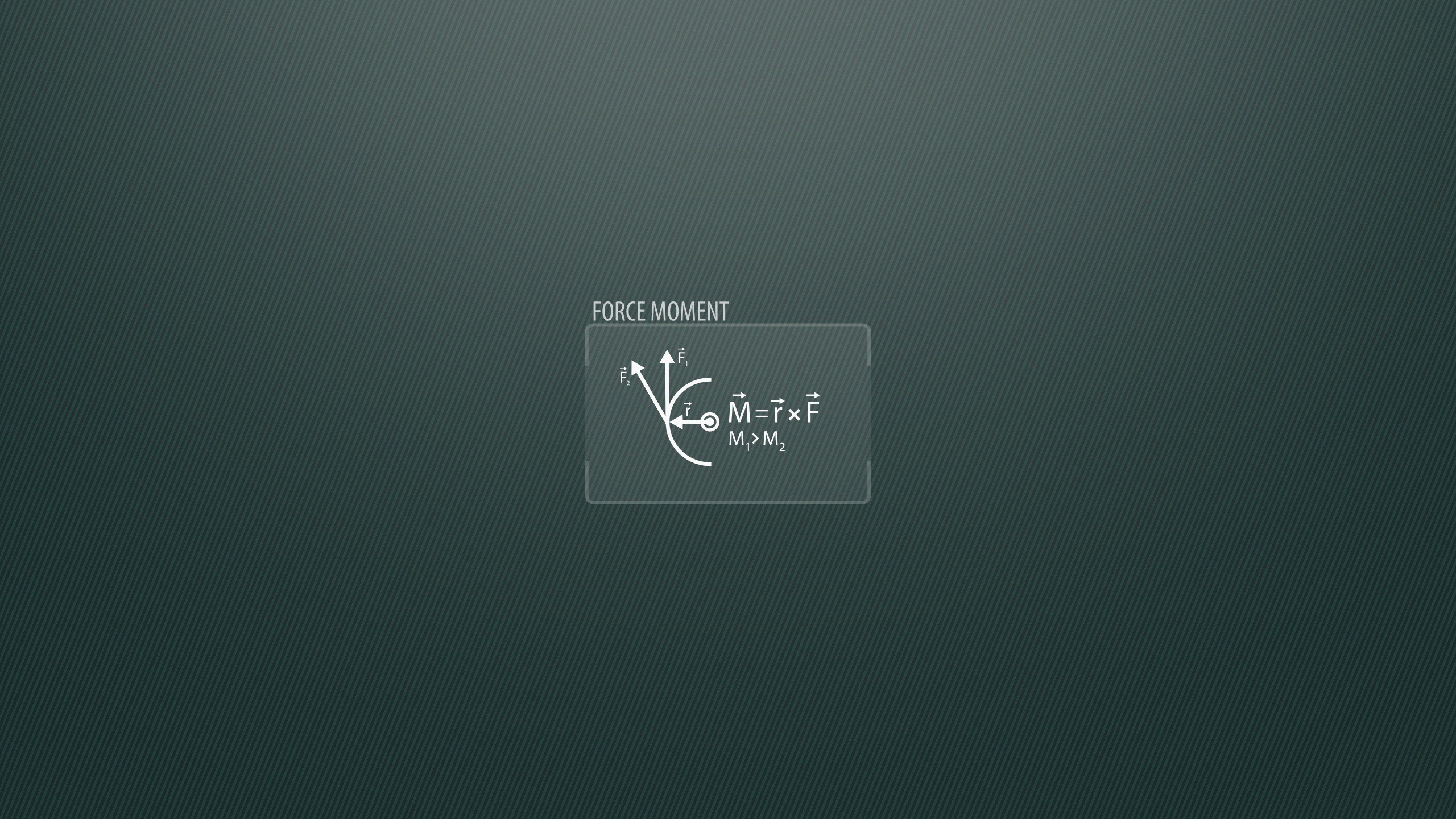 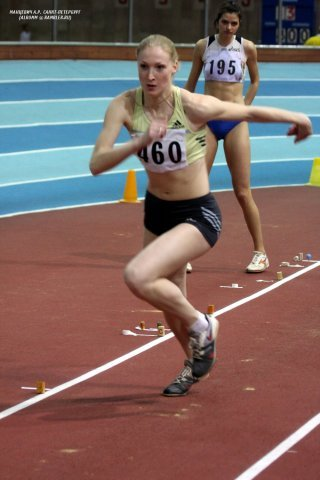 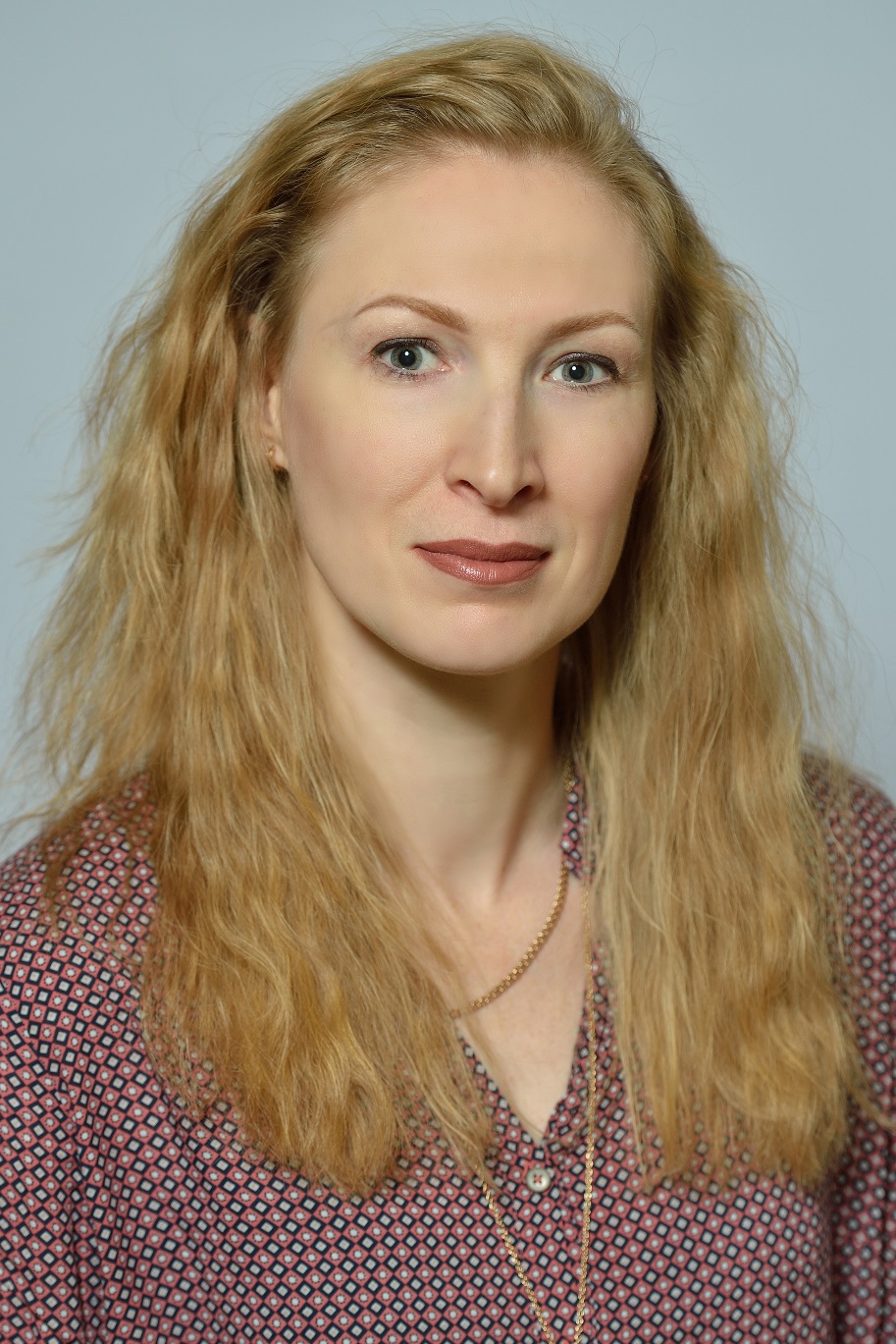 Олеся Евгеньевна
КАЗАНОВСКАЯ
Мастер спорта России в прыжке в длину
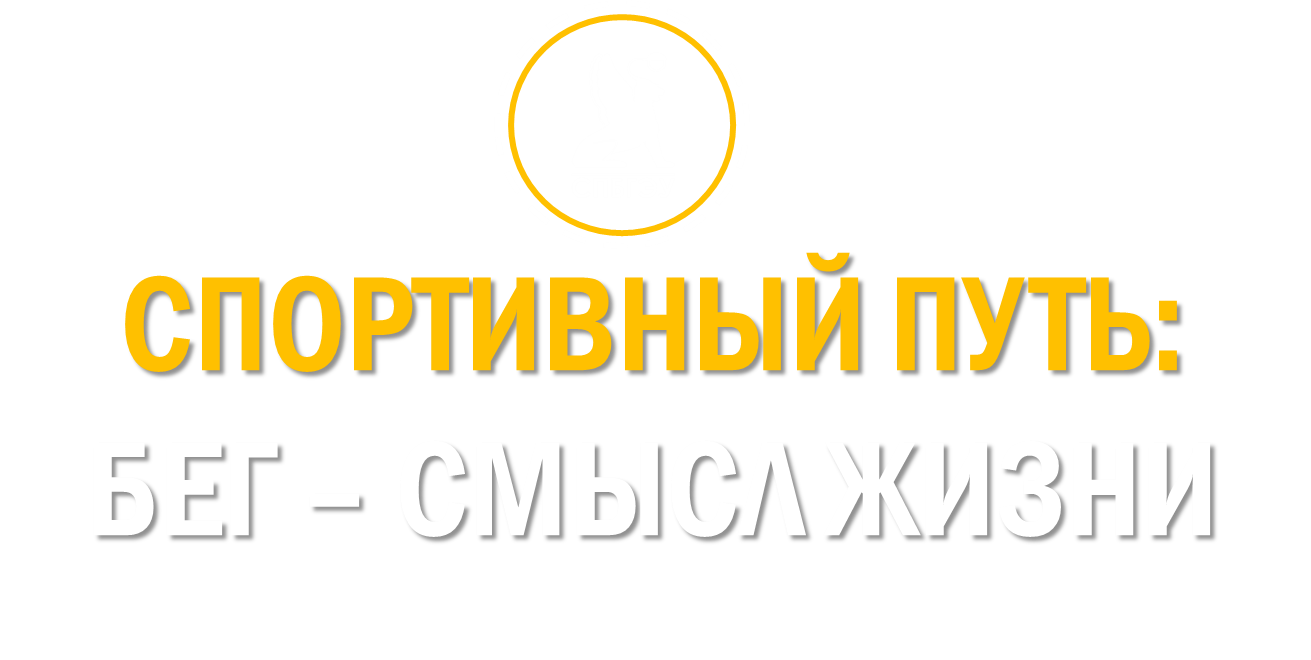 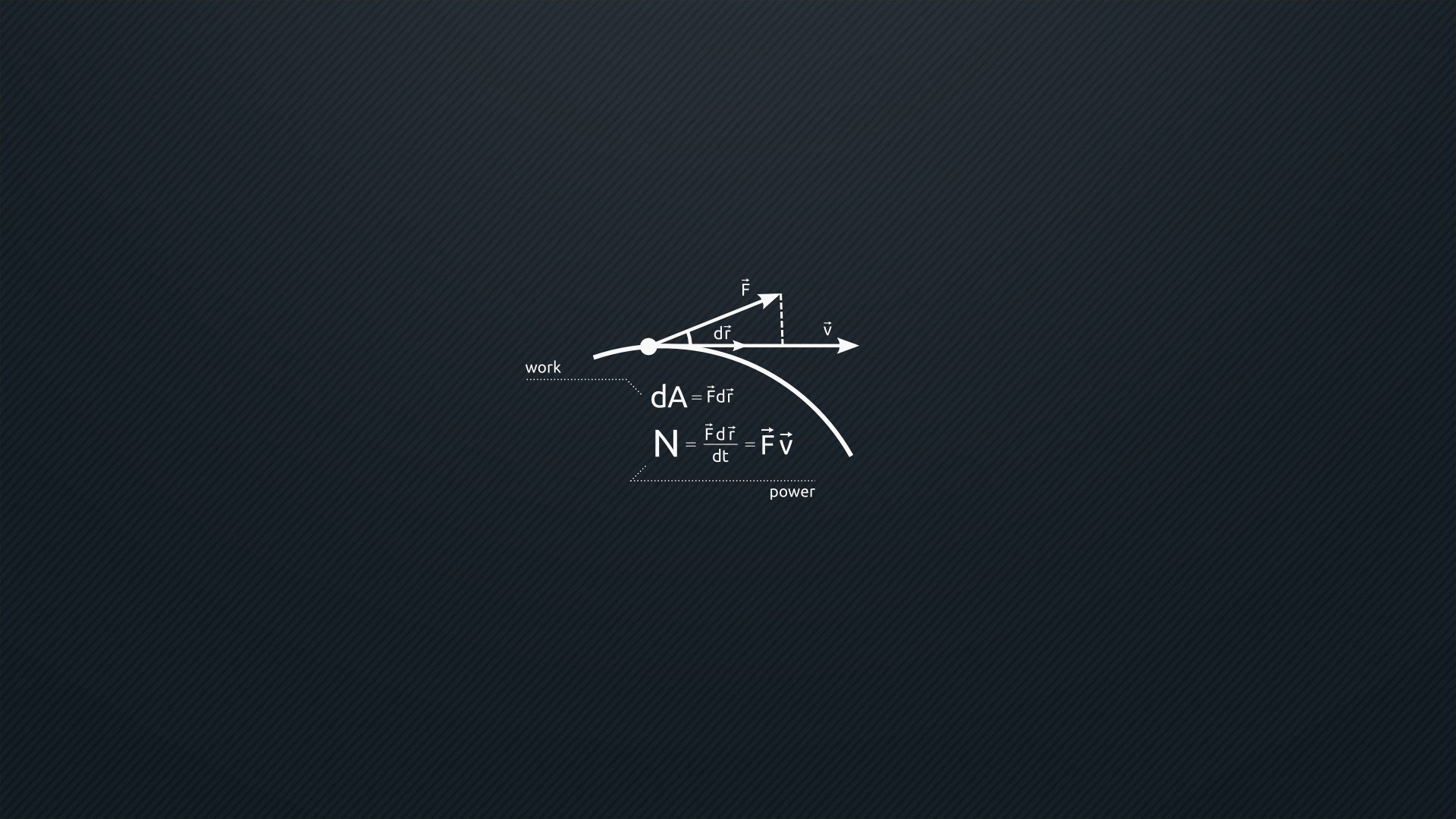 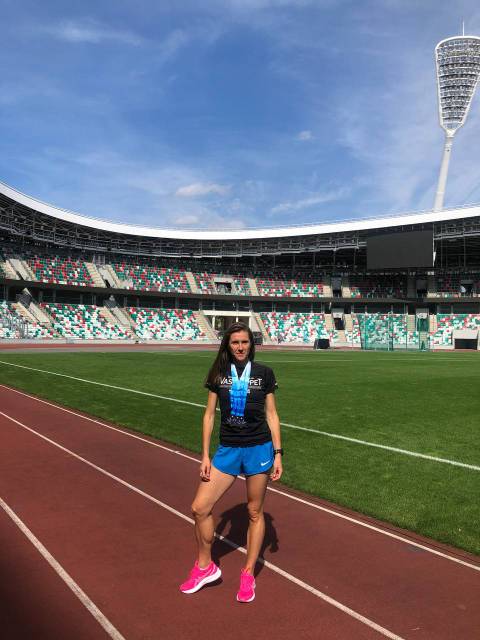 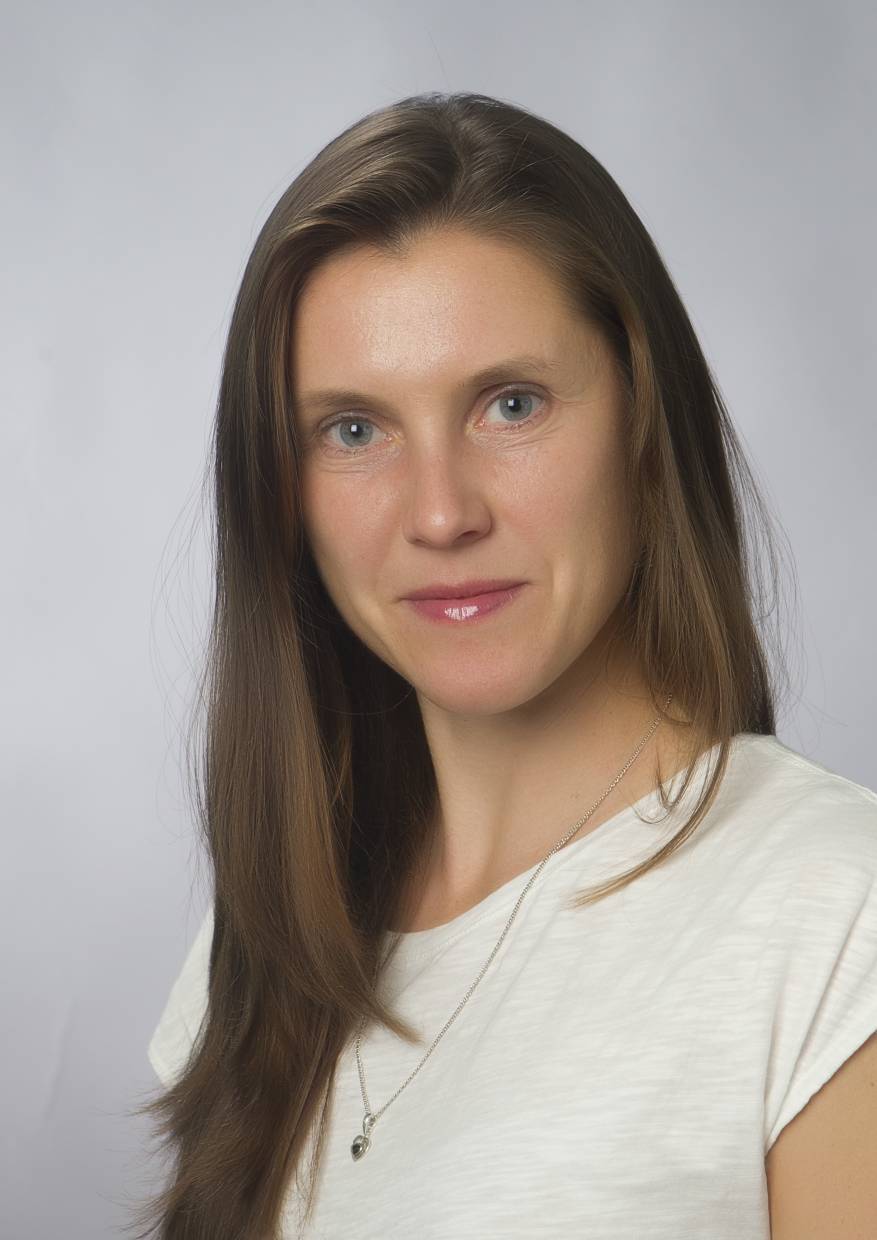 Мария Сергеевна
ПШЕНИЦЫНА
Мастер спорта России в беге на 400 метров
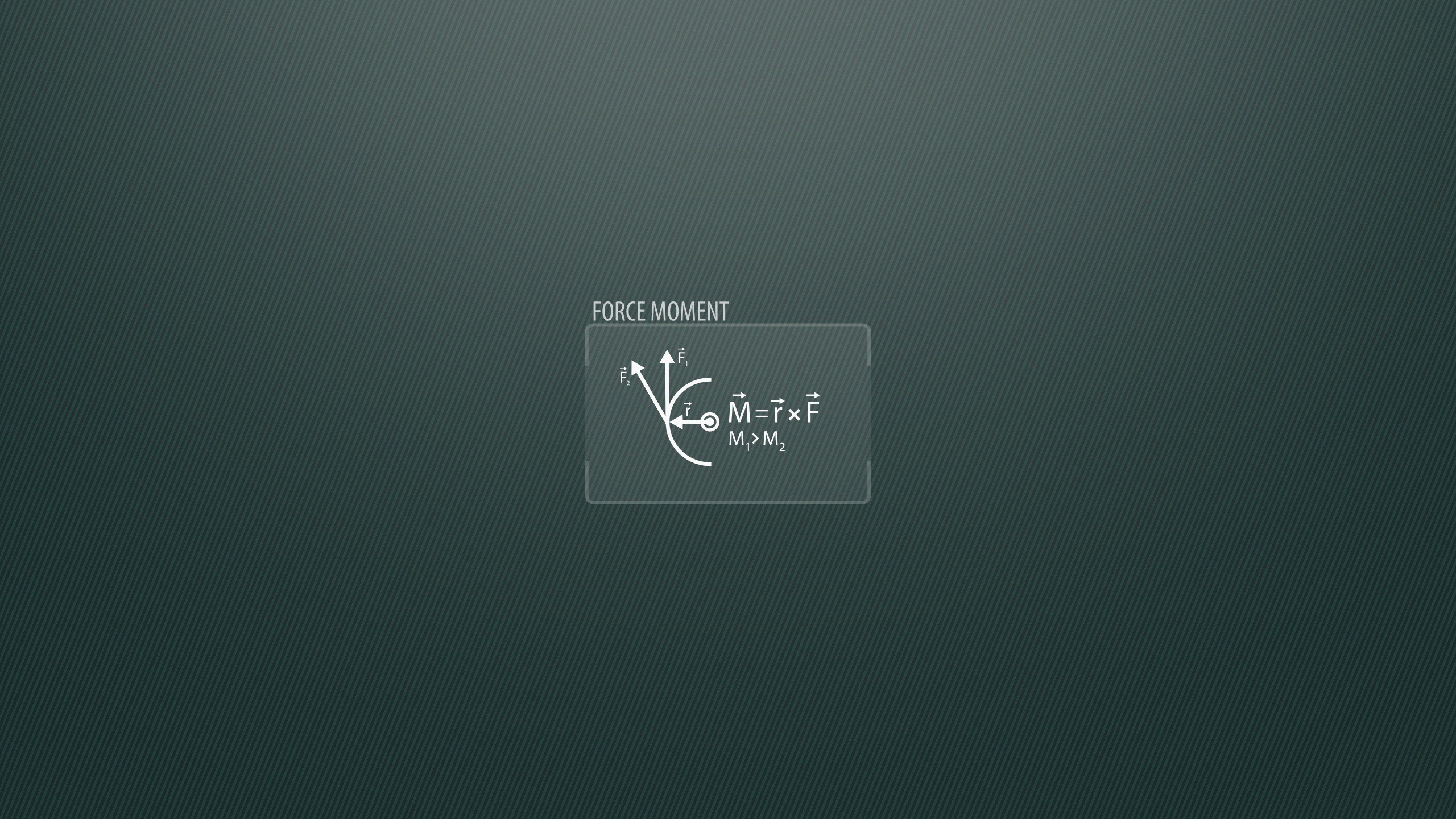 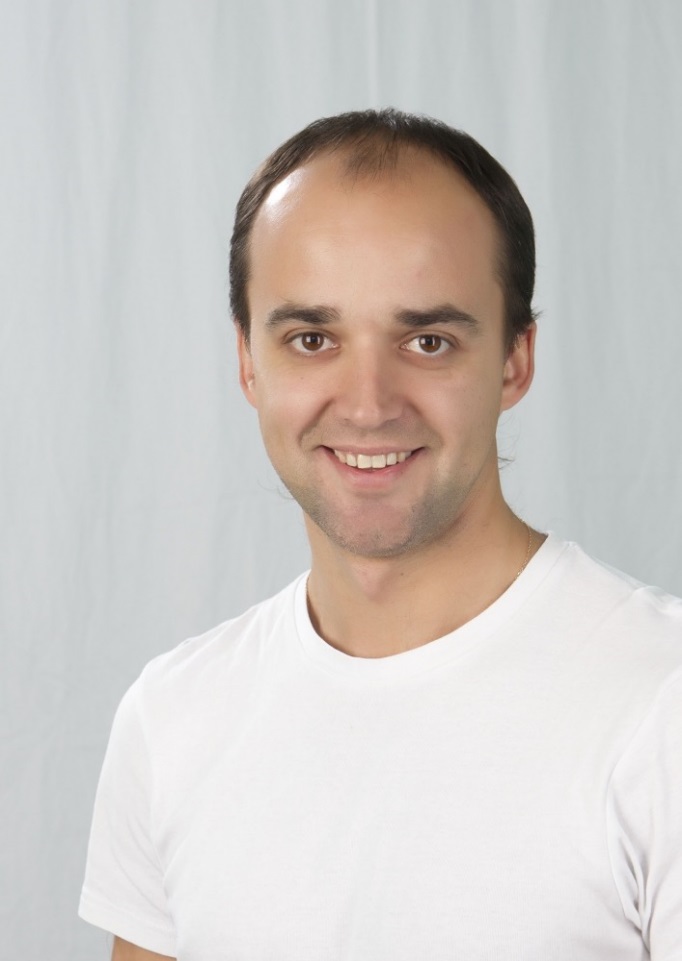 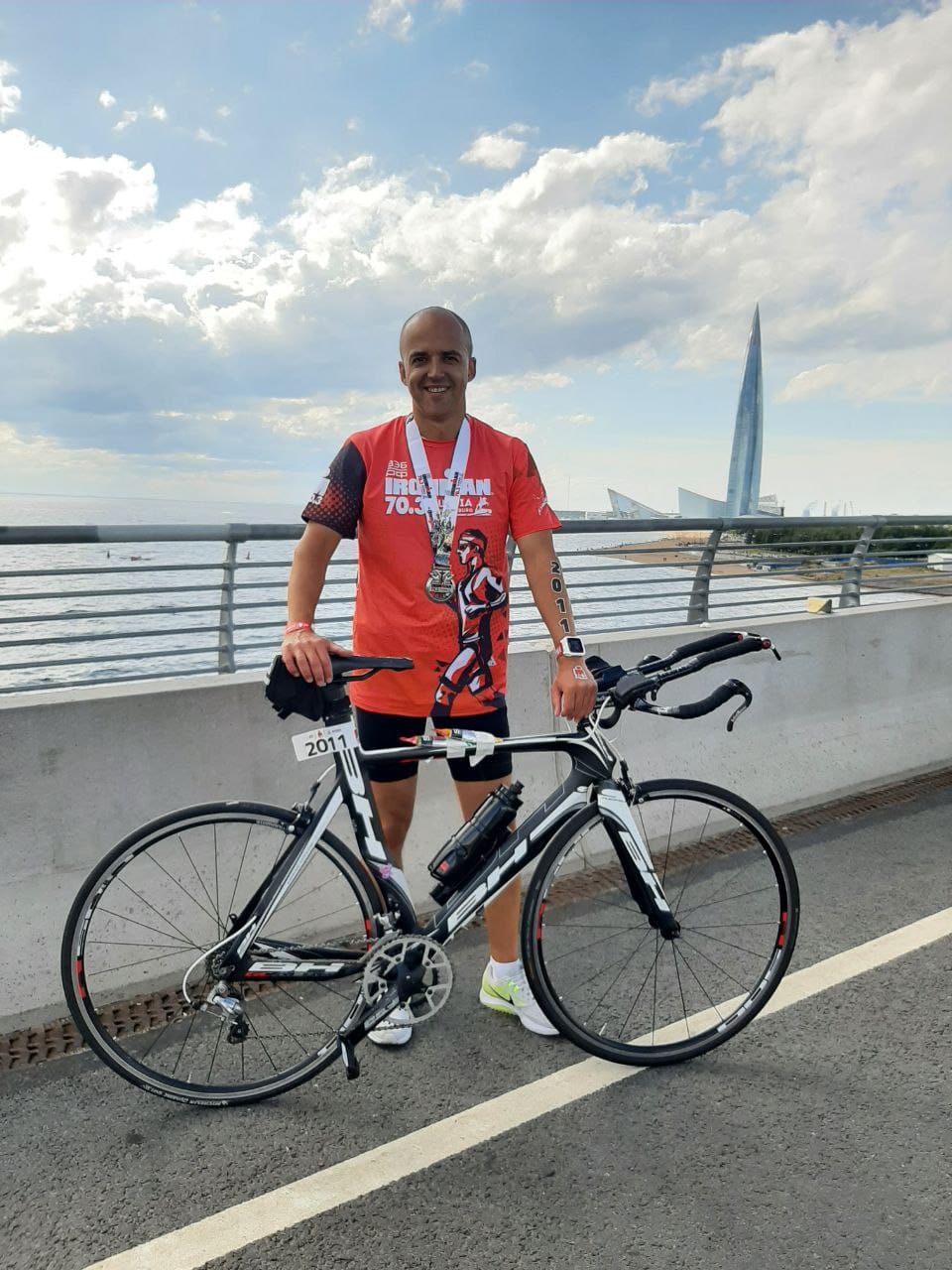 Александр Владимирович
КОКОРЕВ
Кандидат в мастера спорта, айронмен
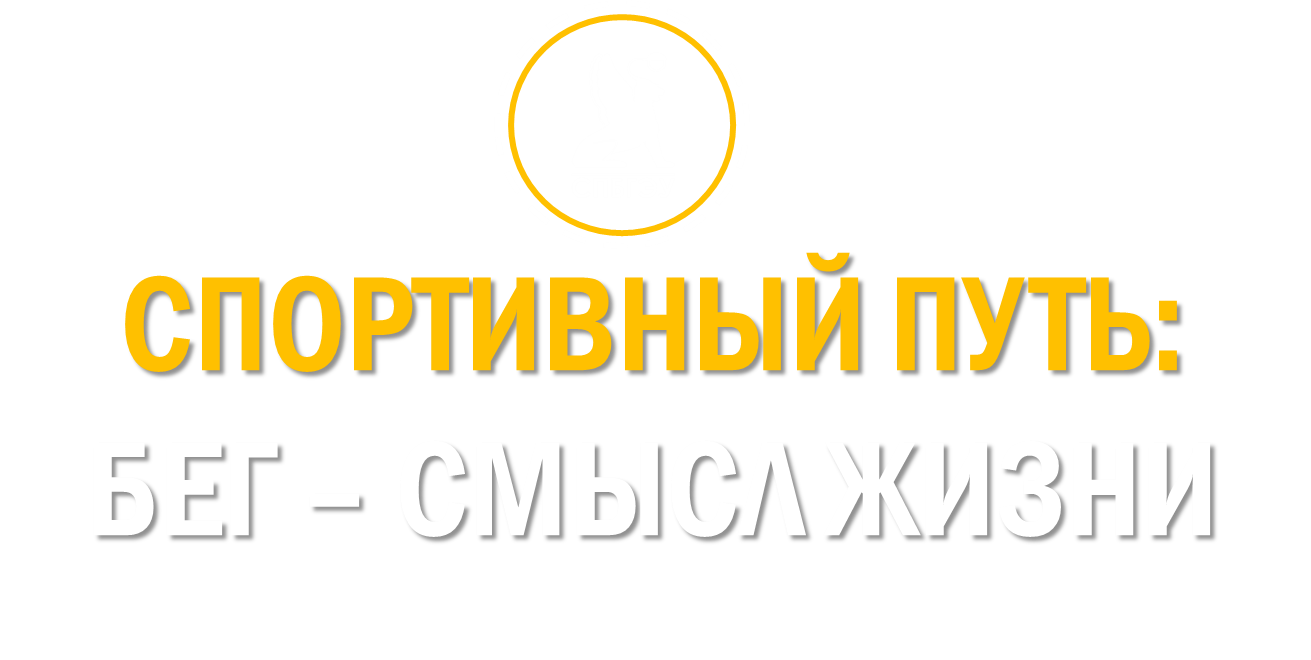 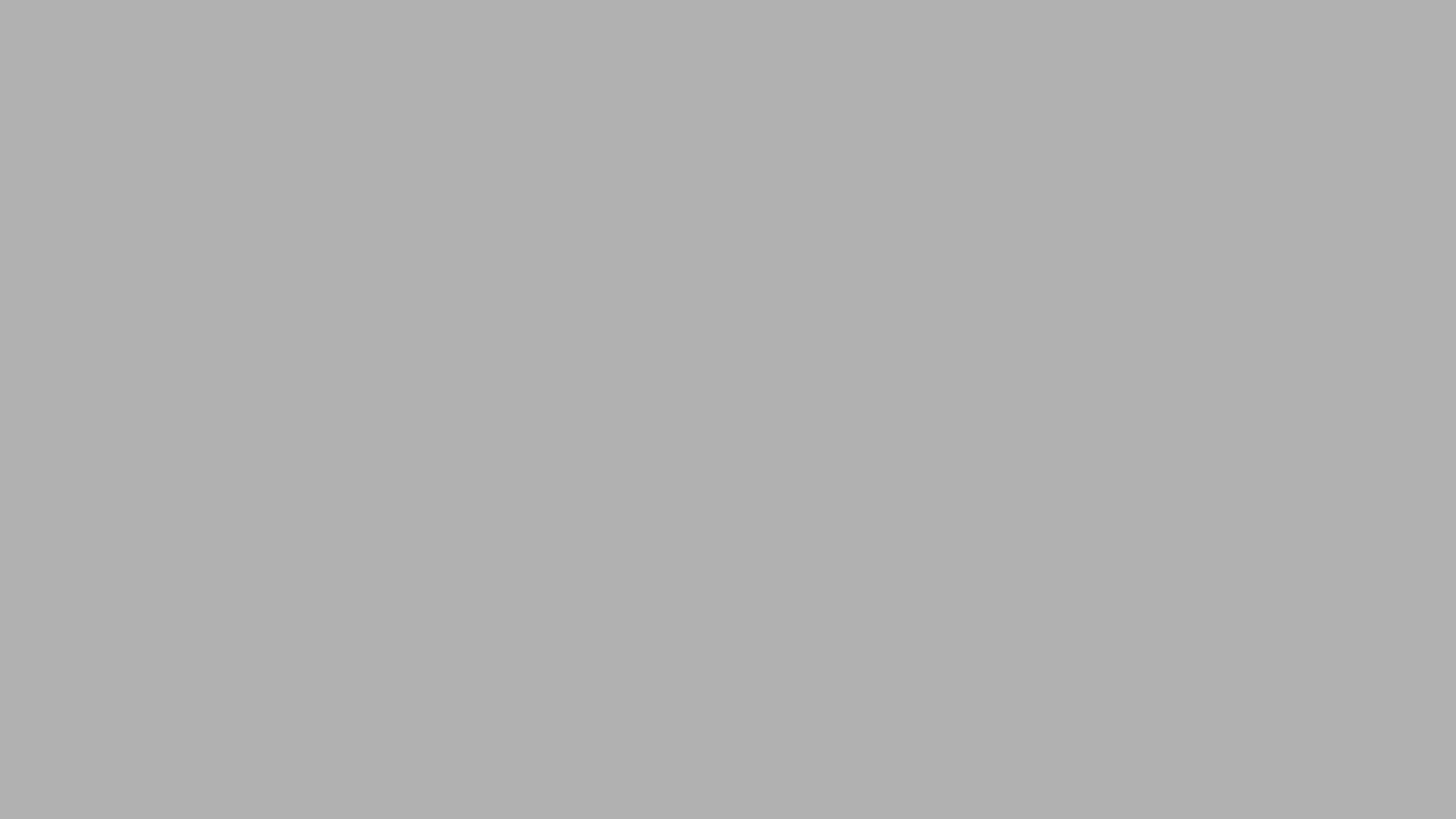 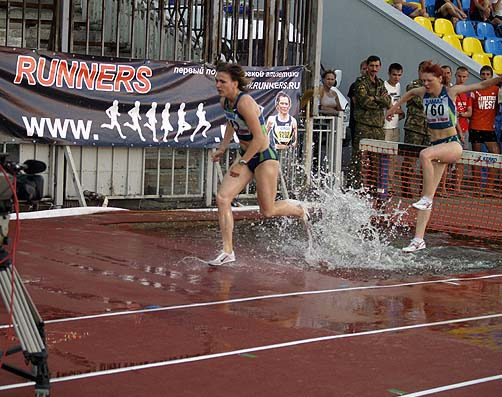 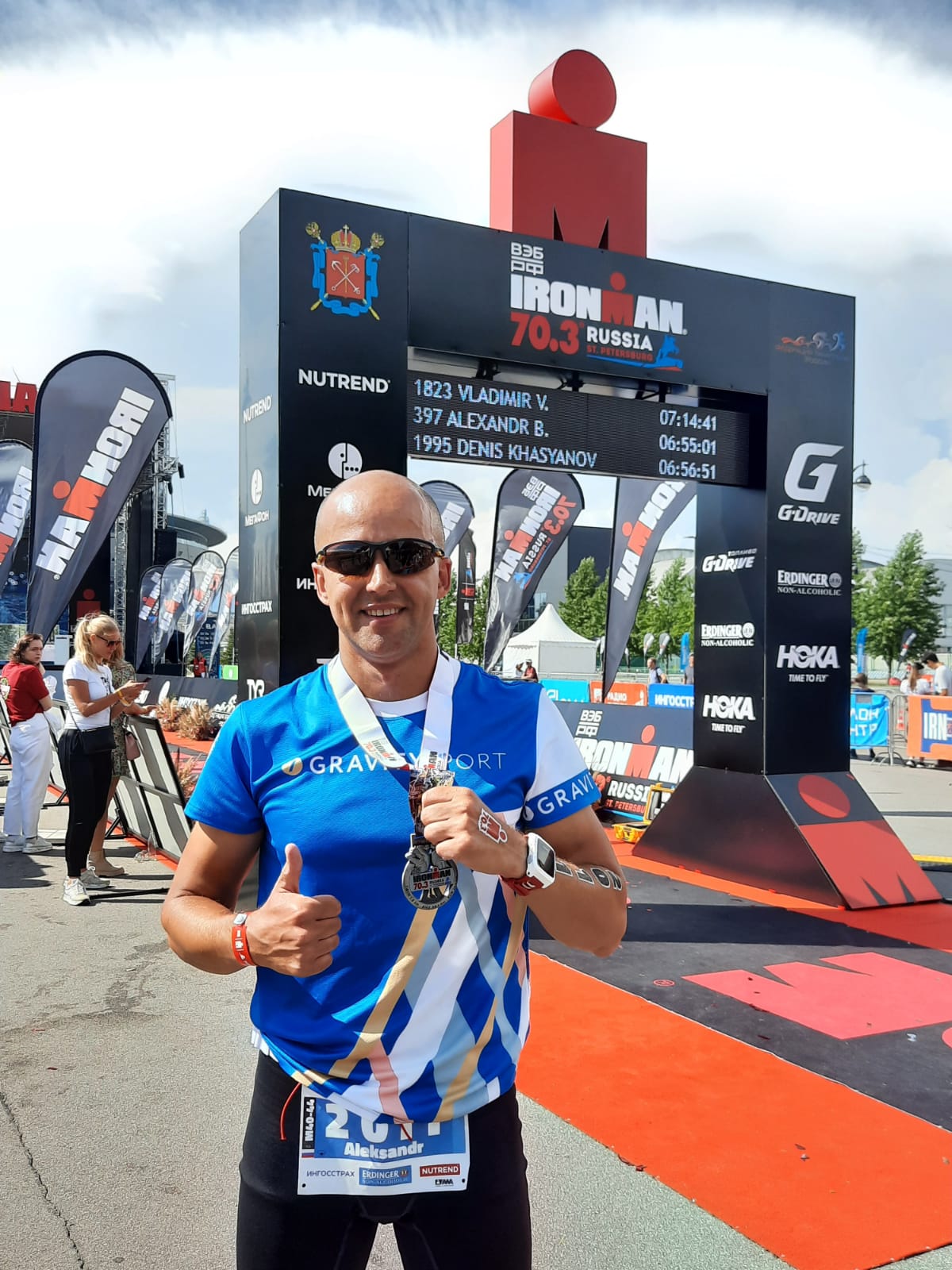 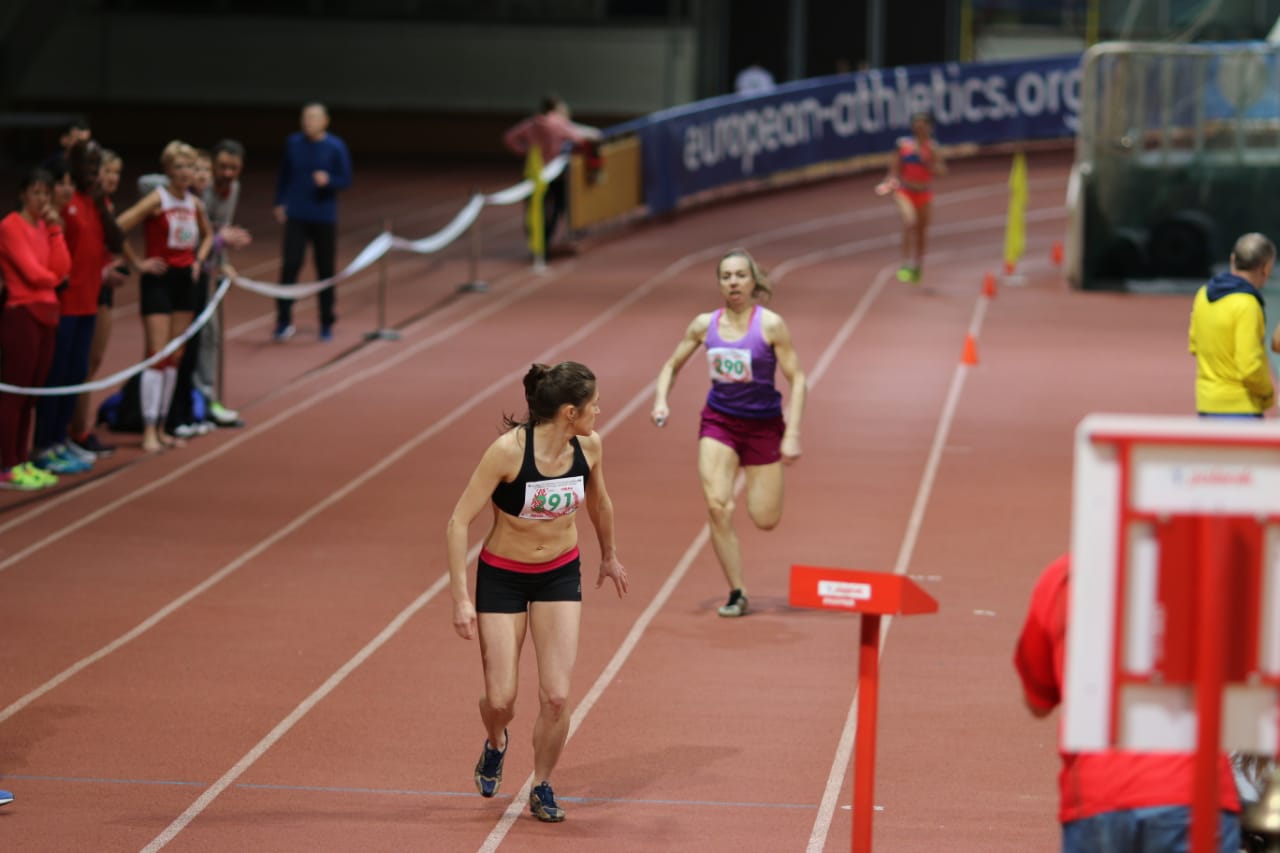 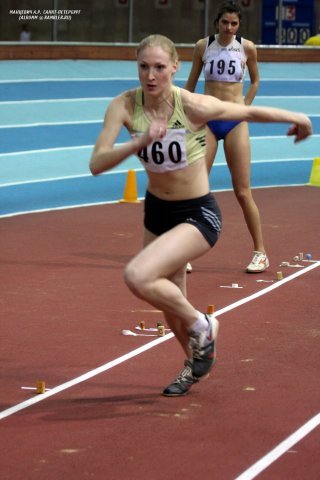 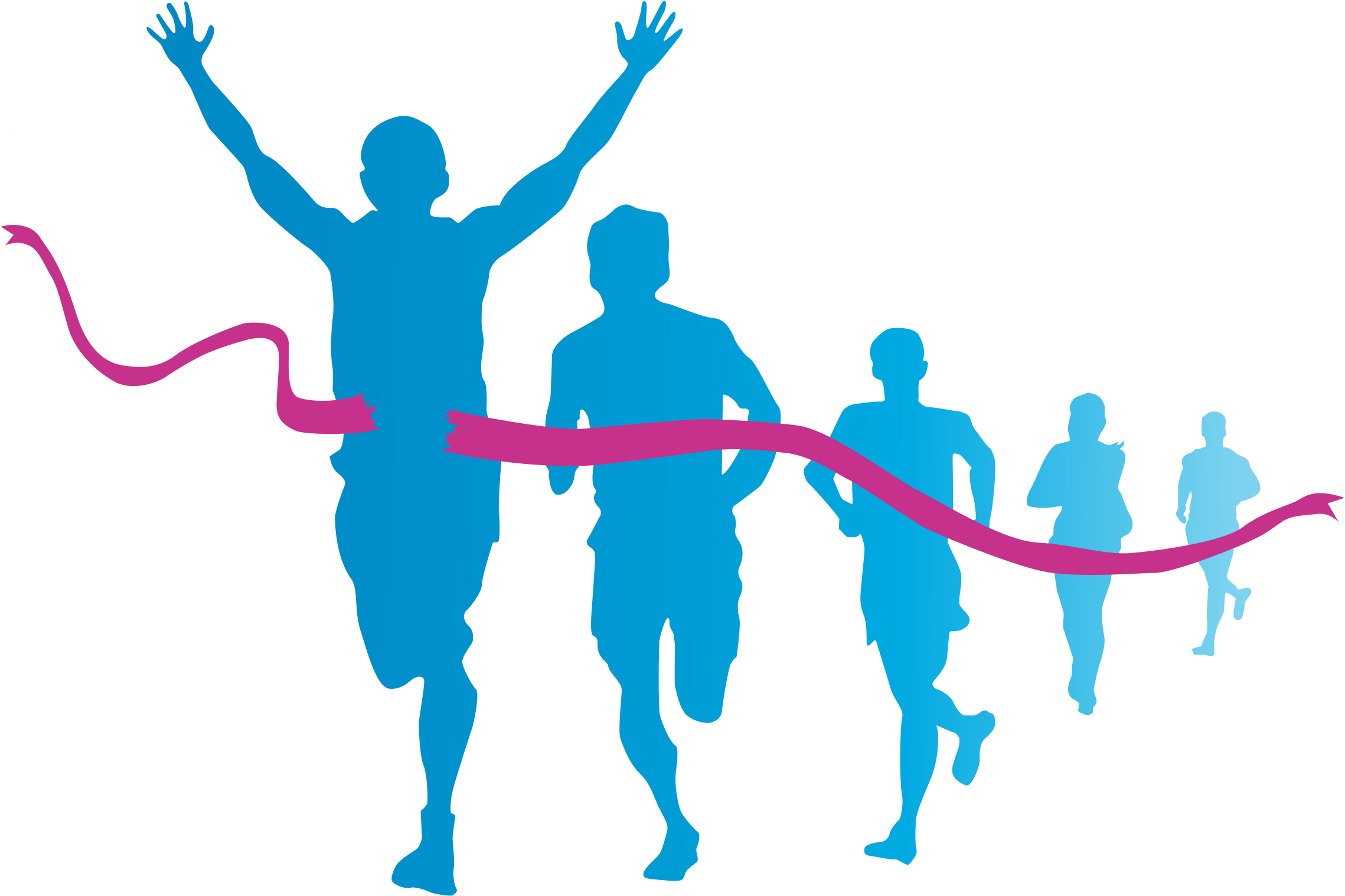 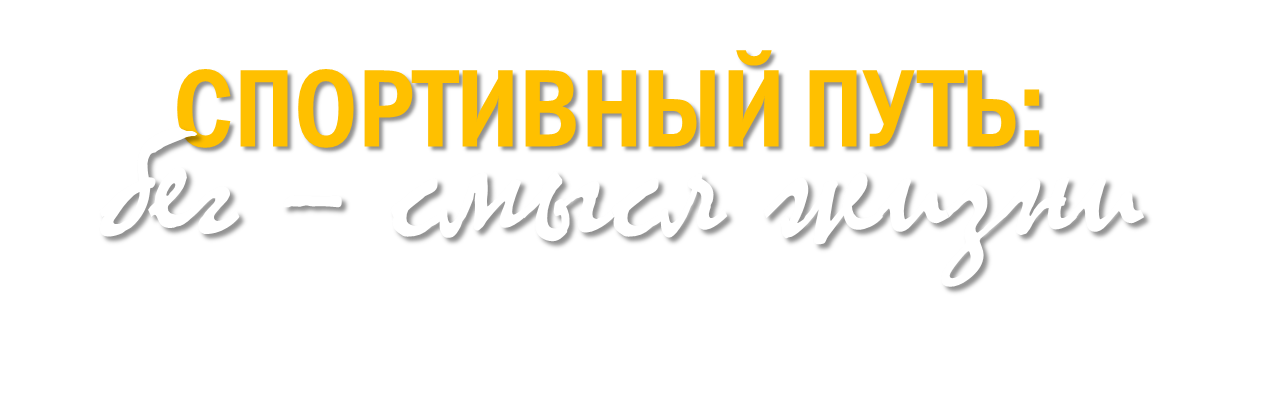 ВИДЕО МАСТЕР-КЛАСС
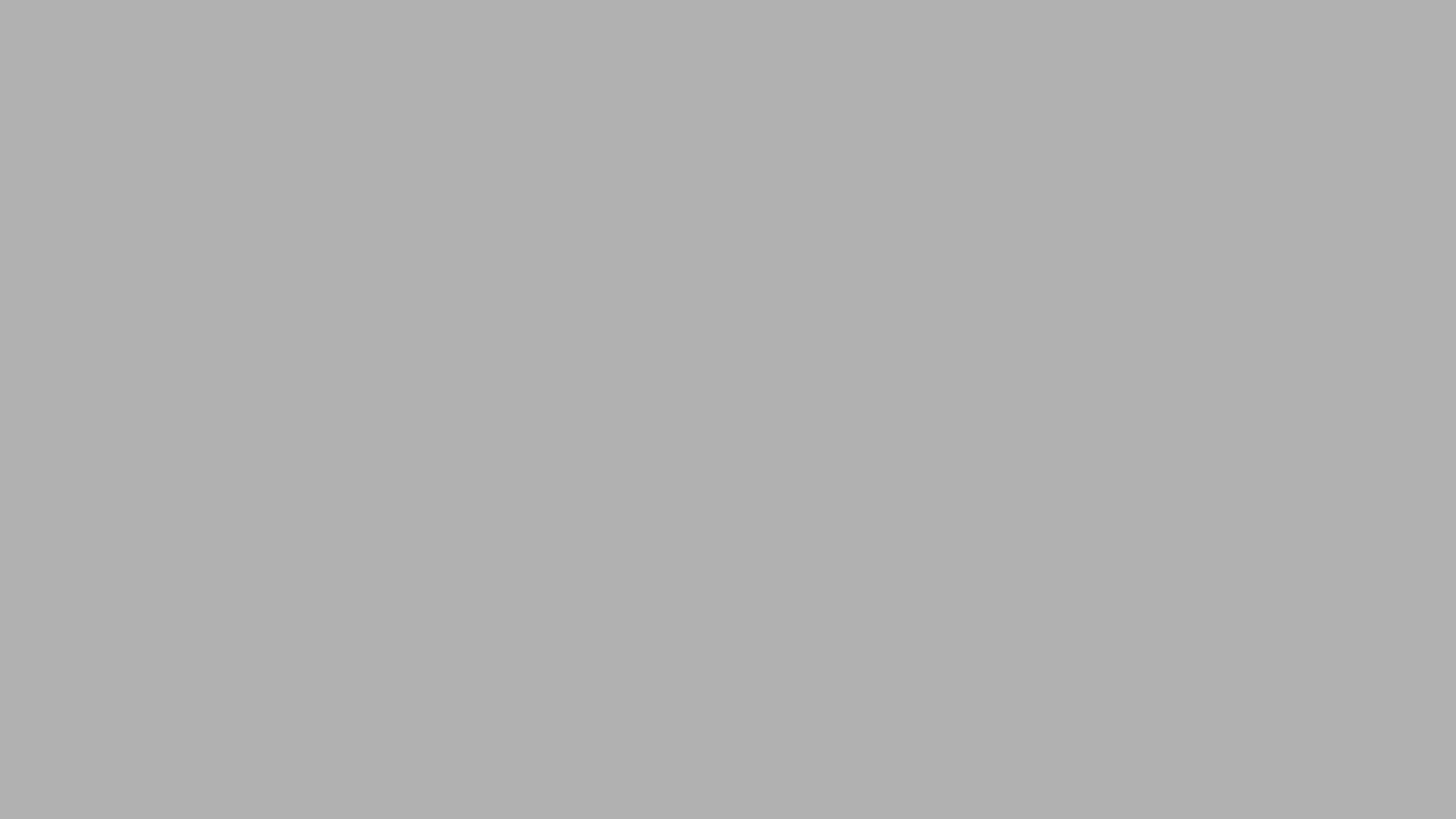 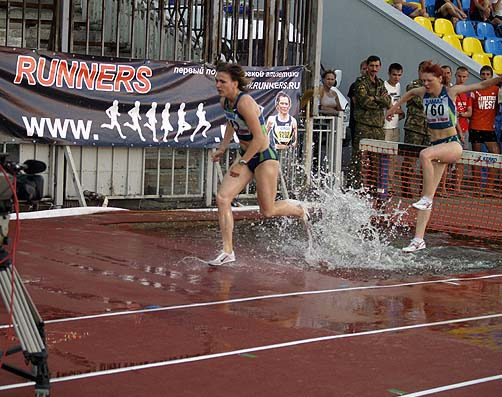 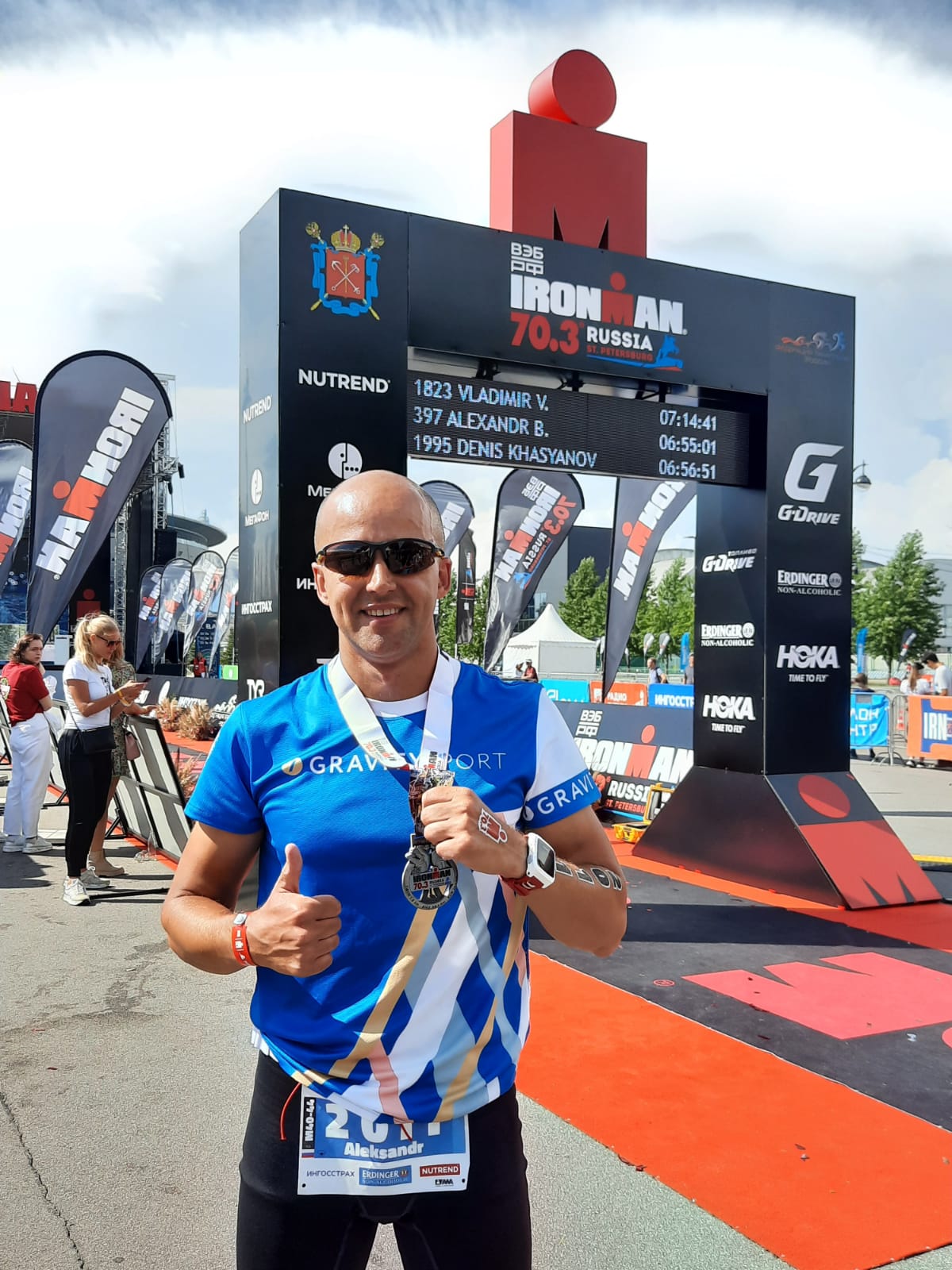 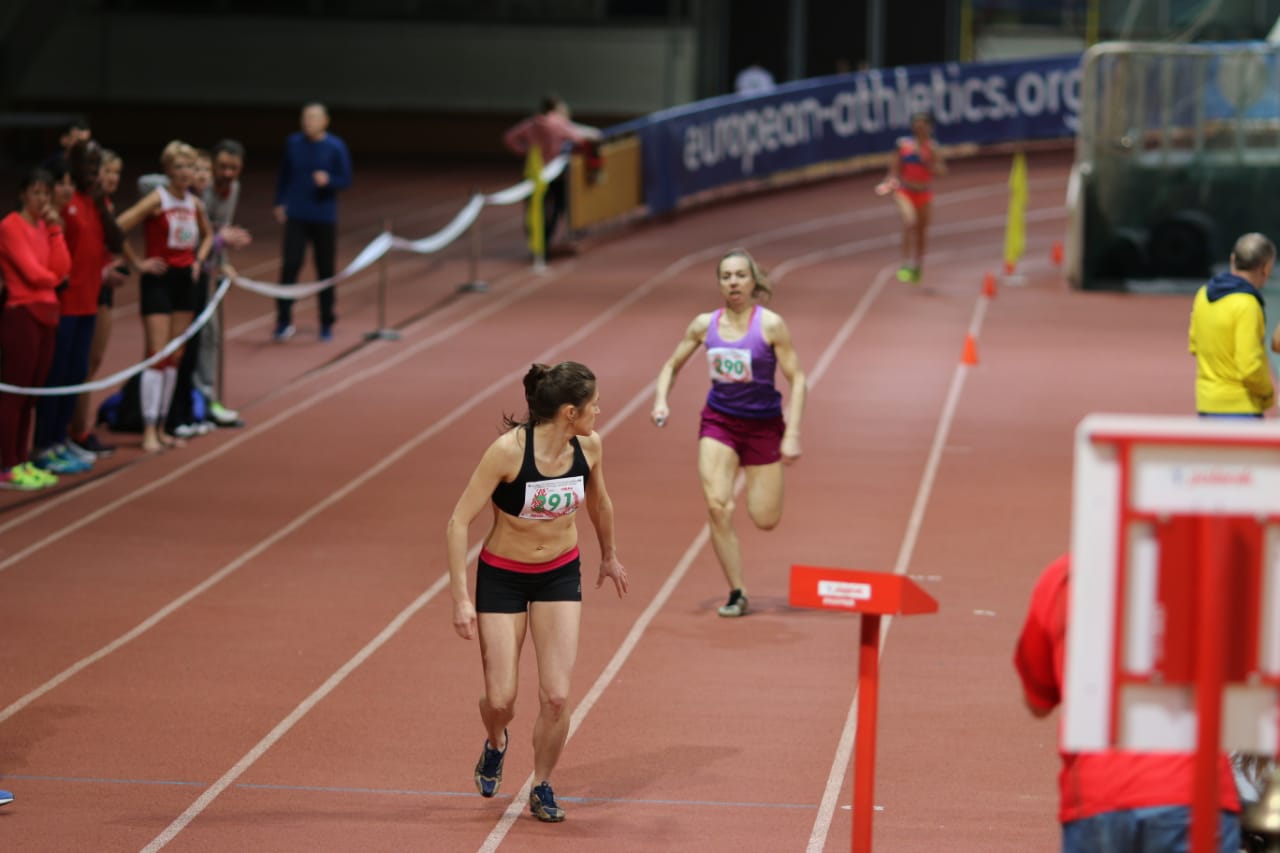 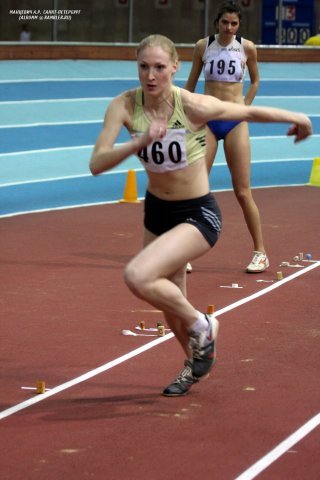 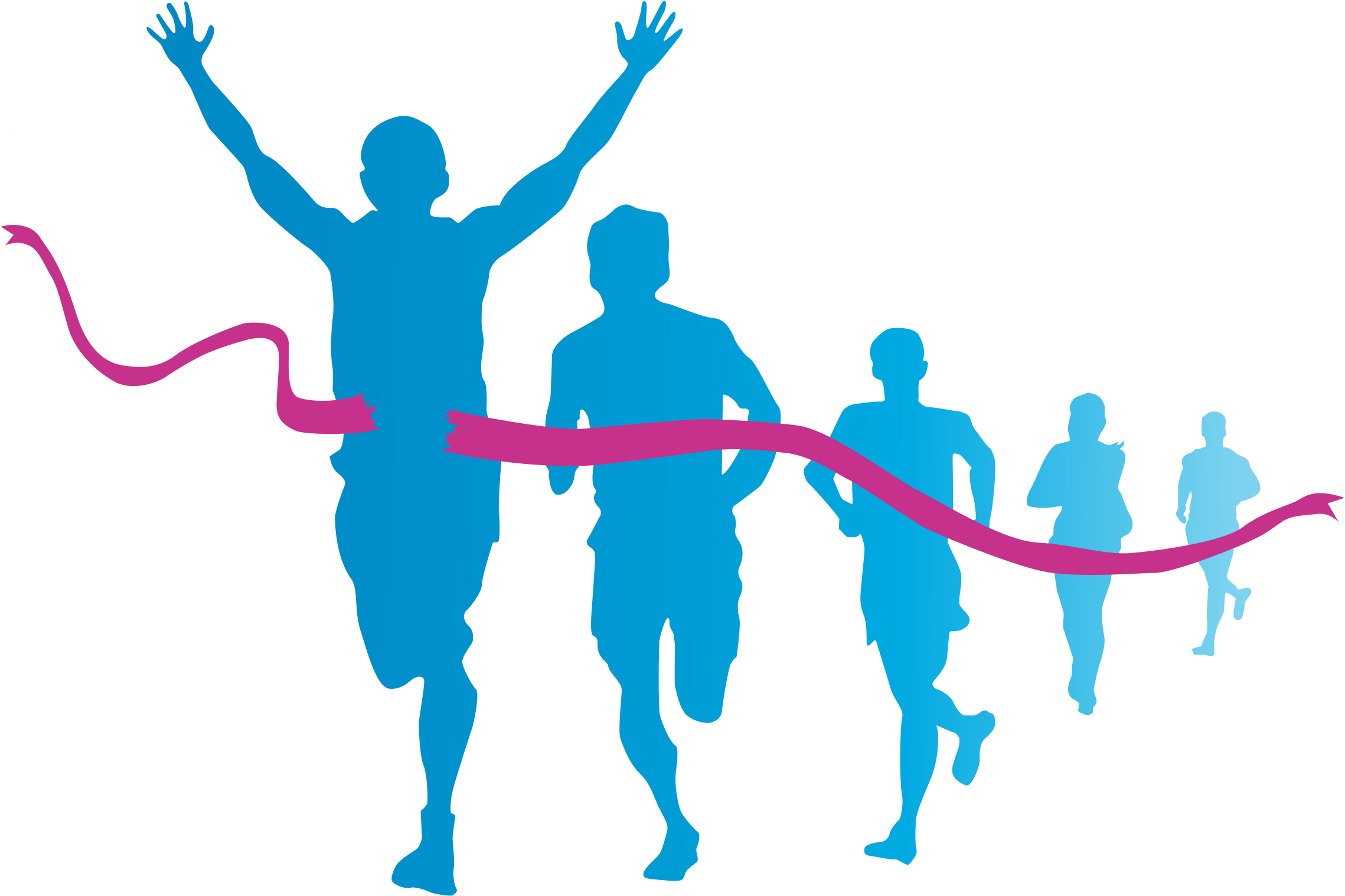 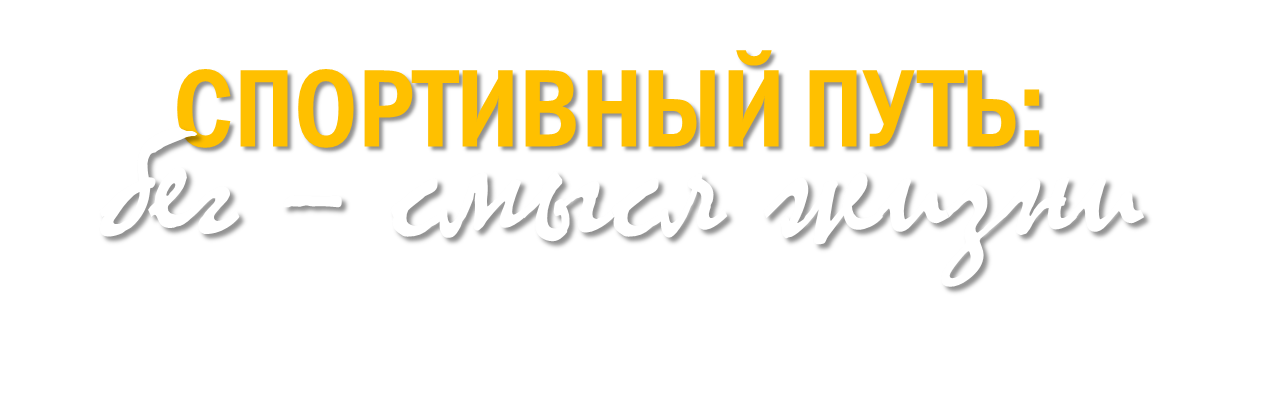 ВОПРОСЫ
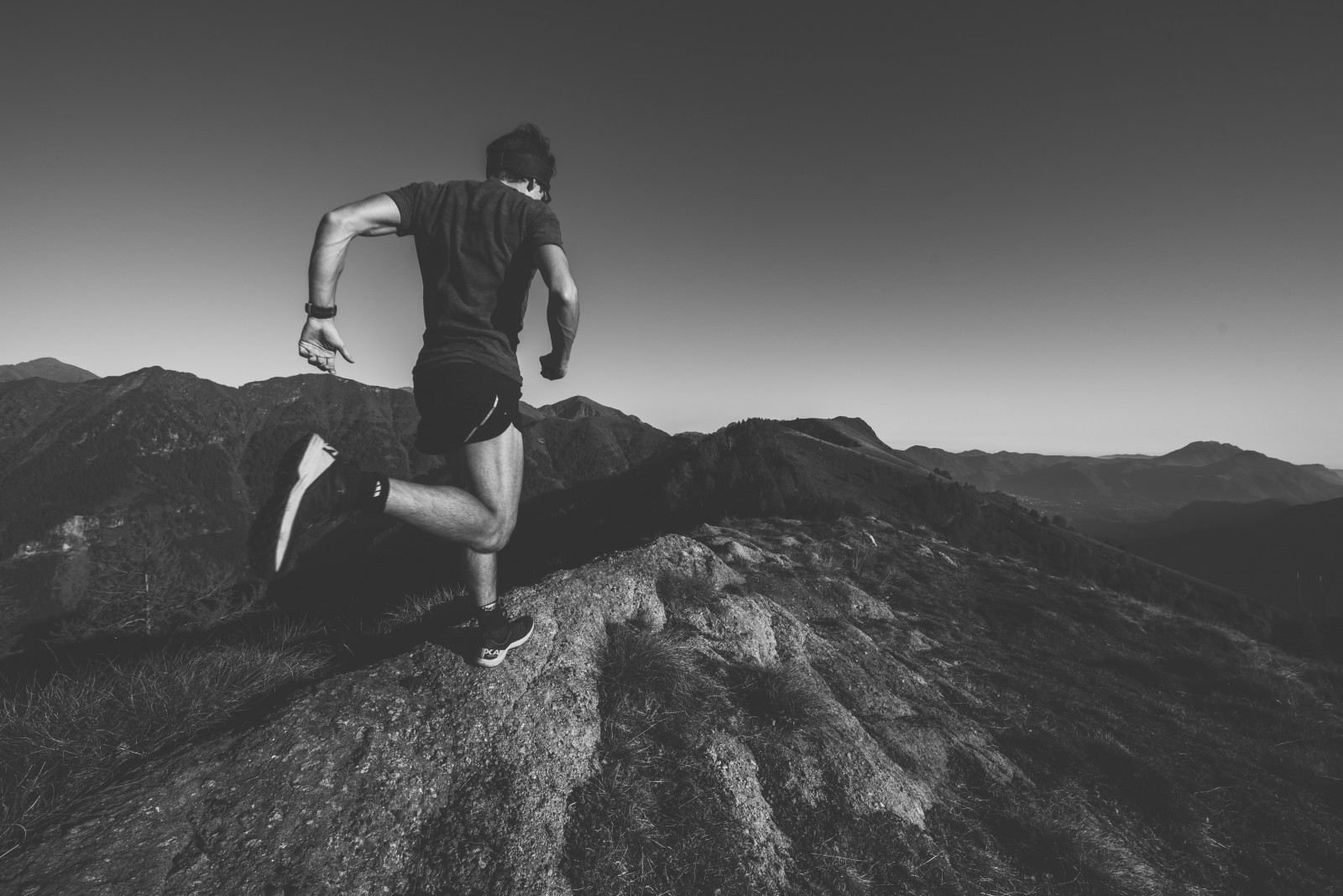 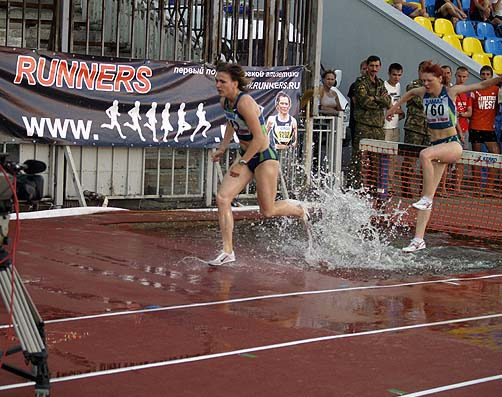 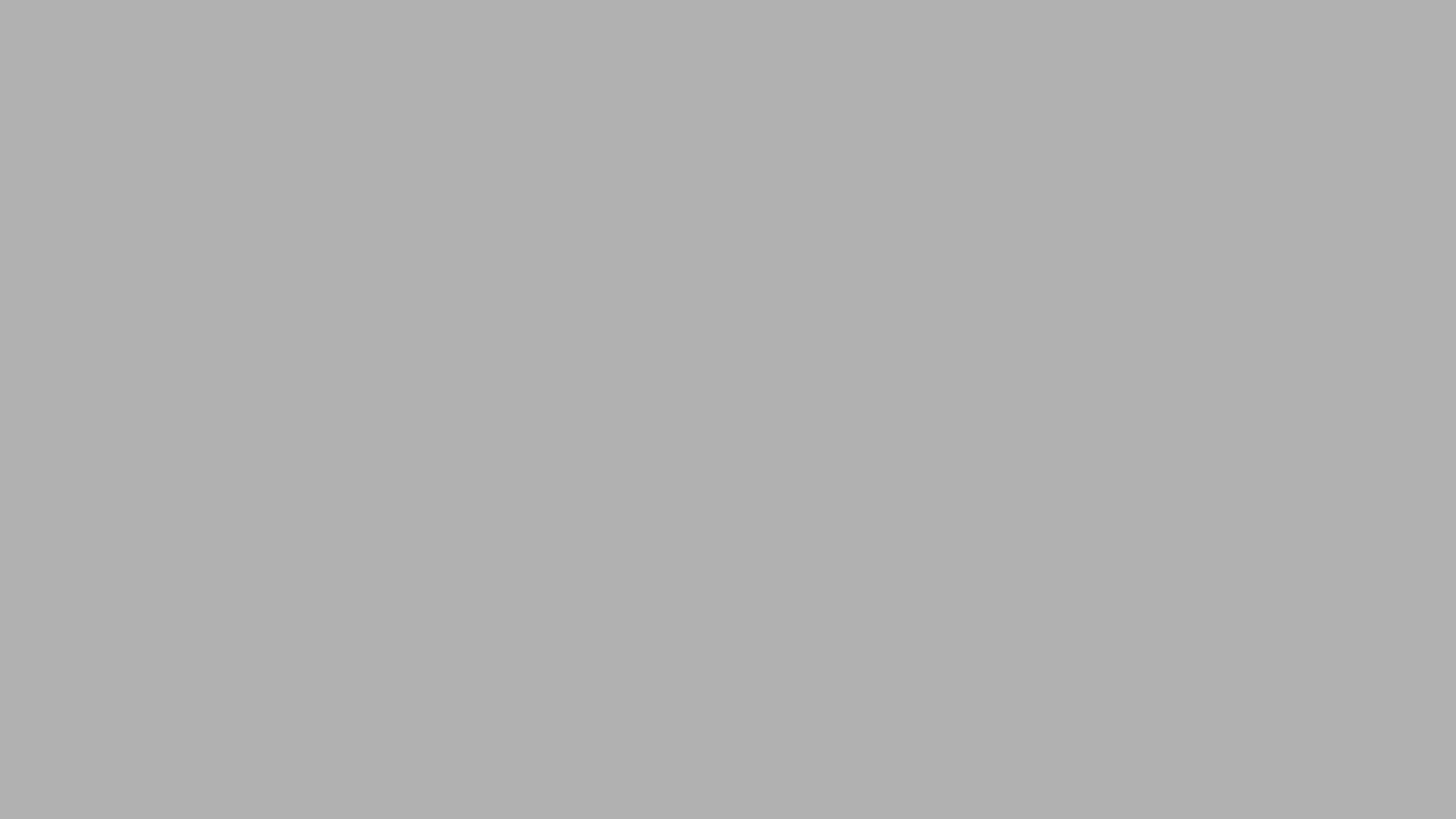 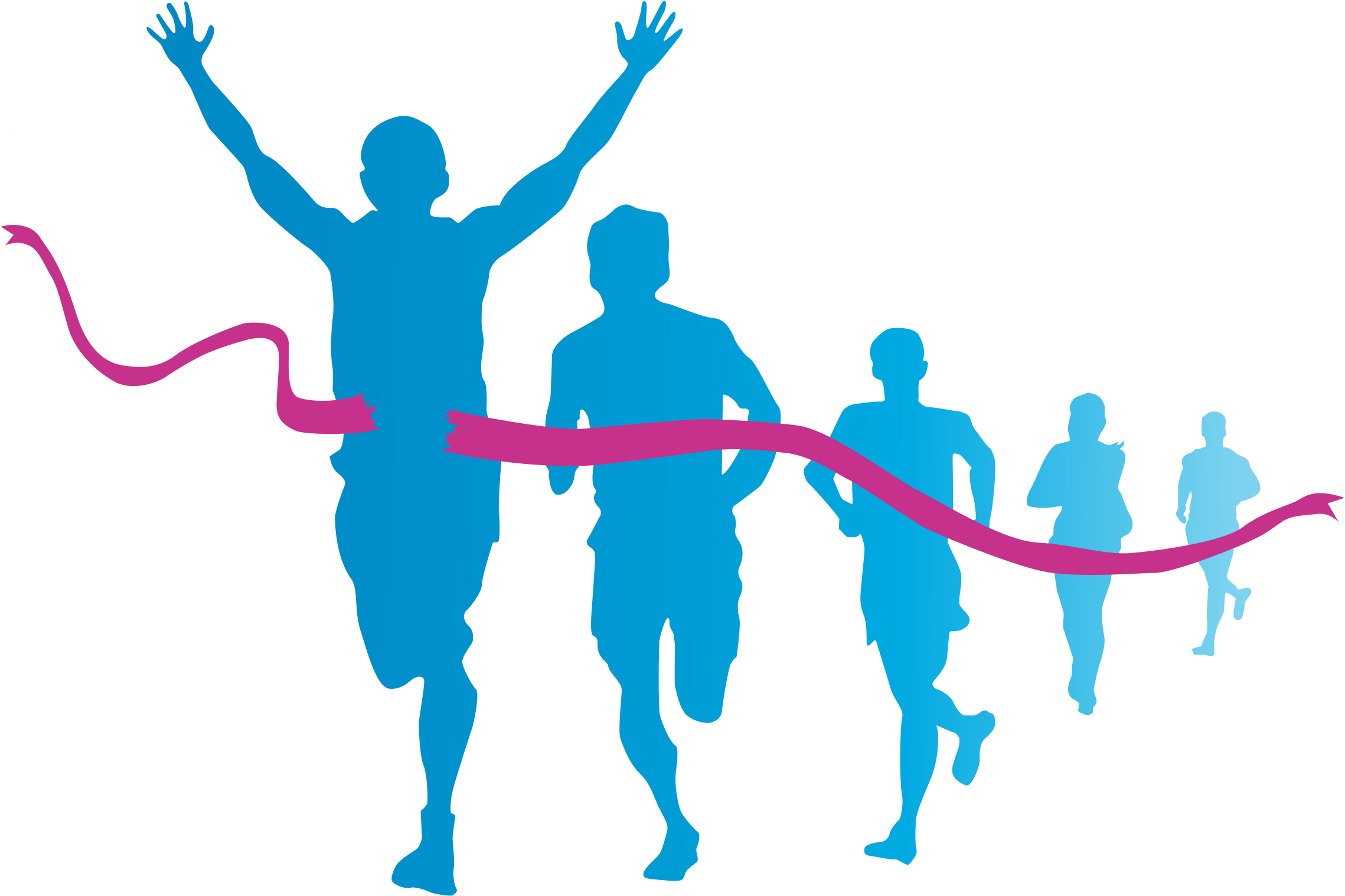 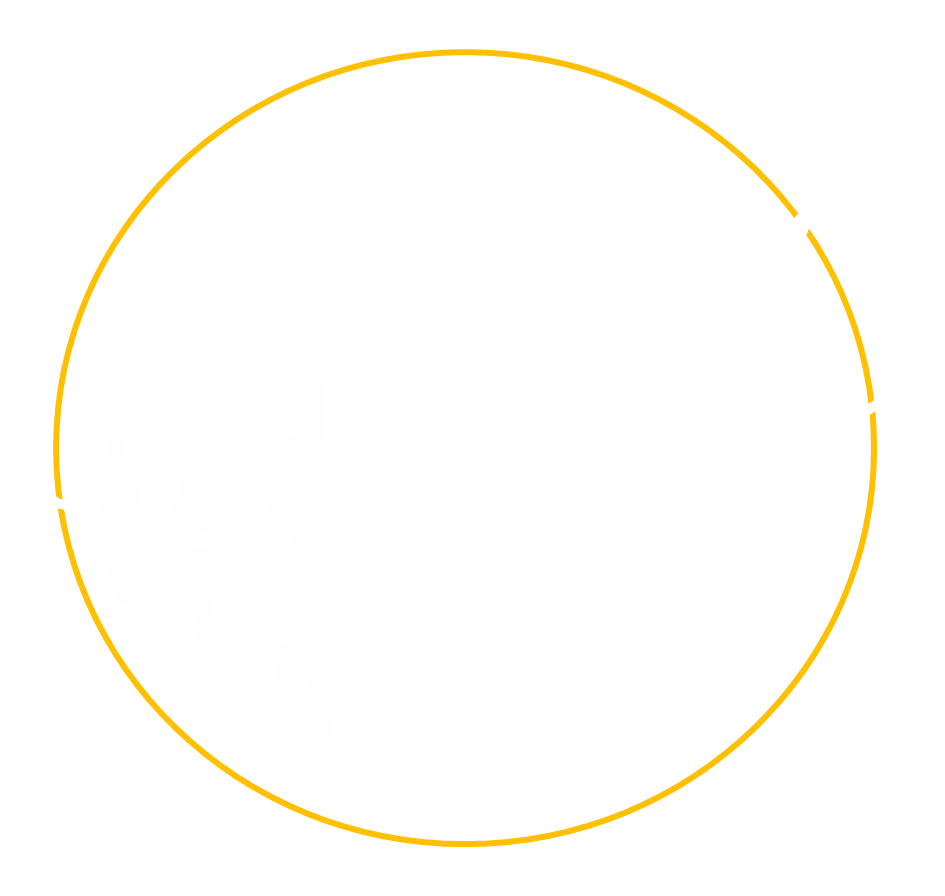 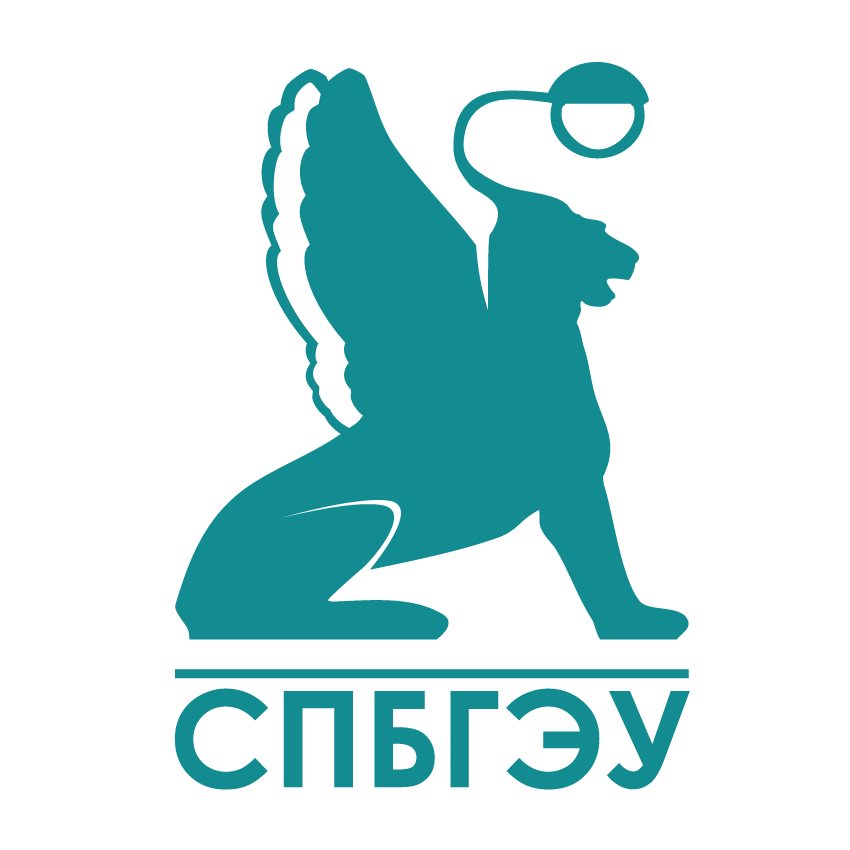 [Speaker Notes: Титульник]
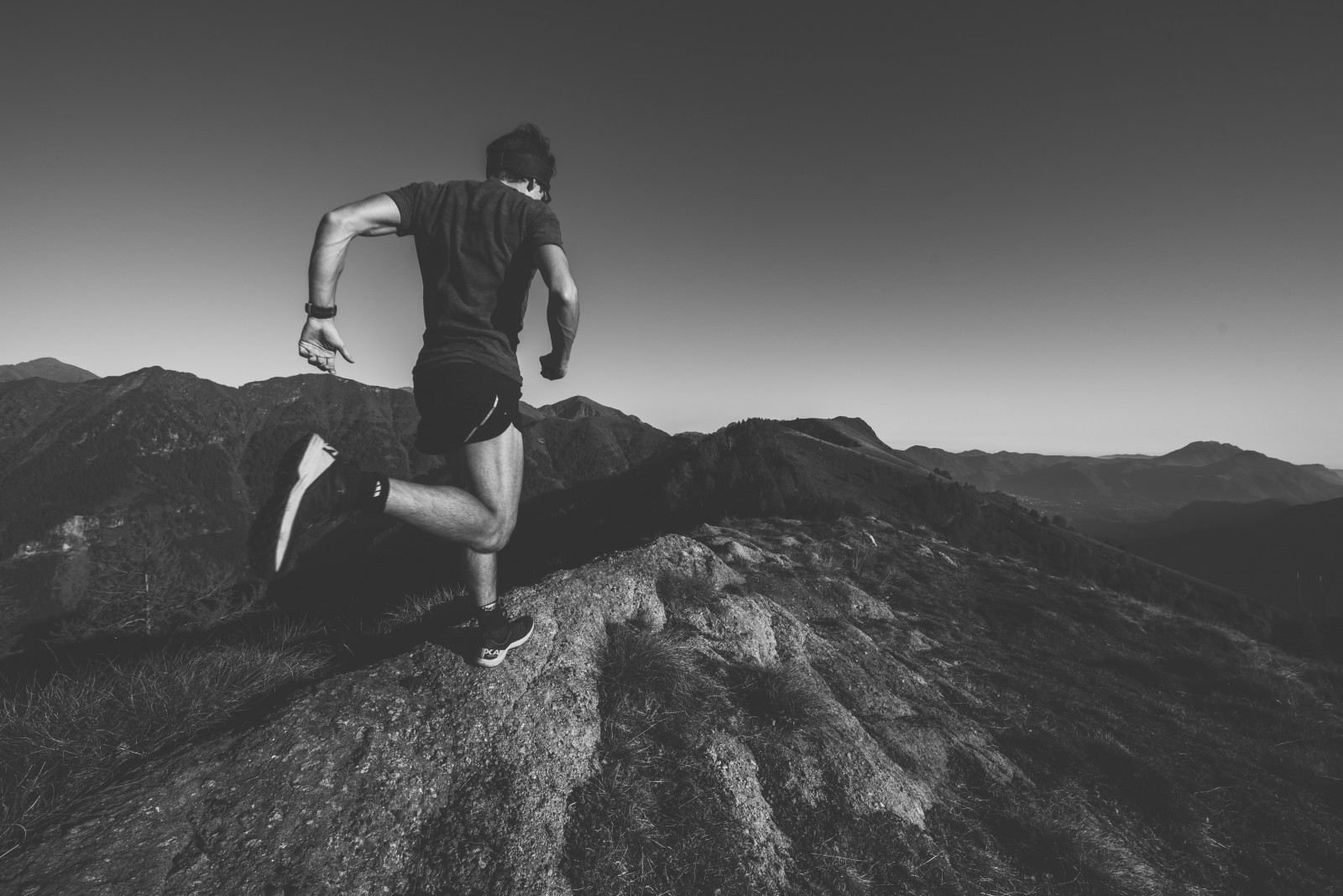 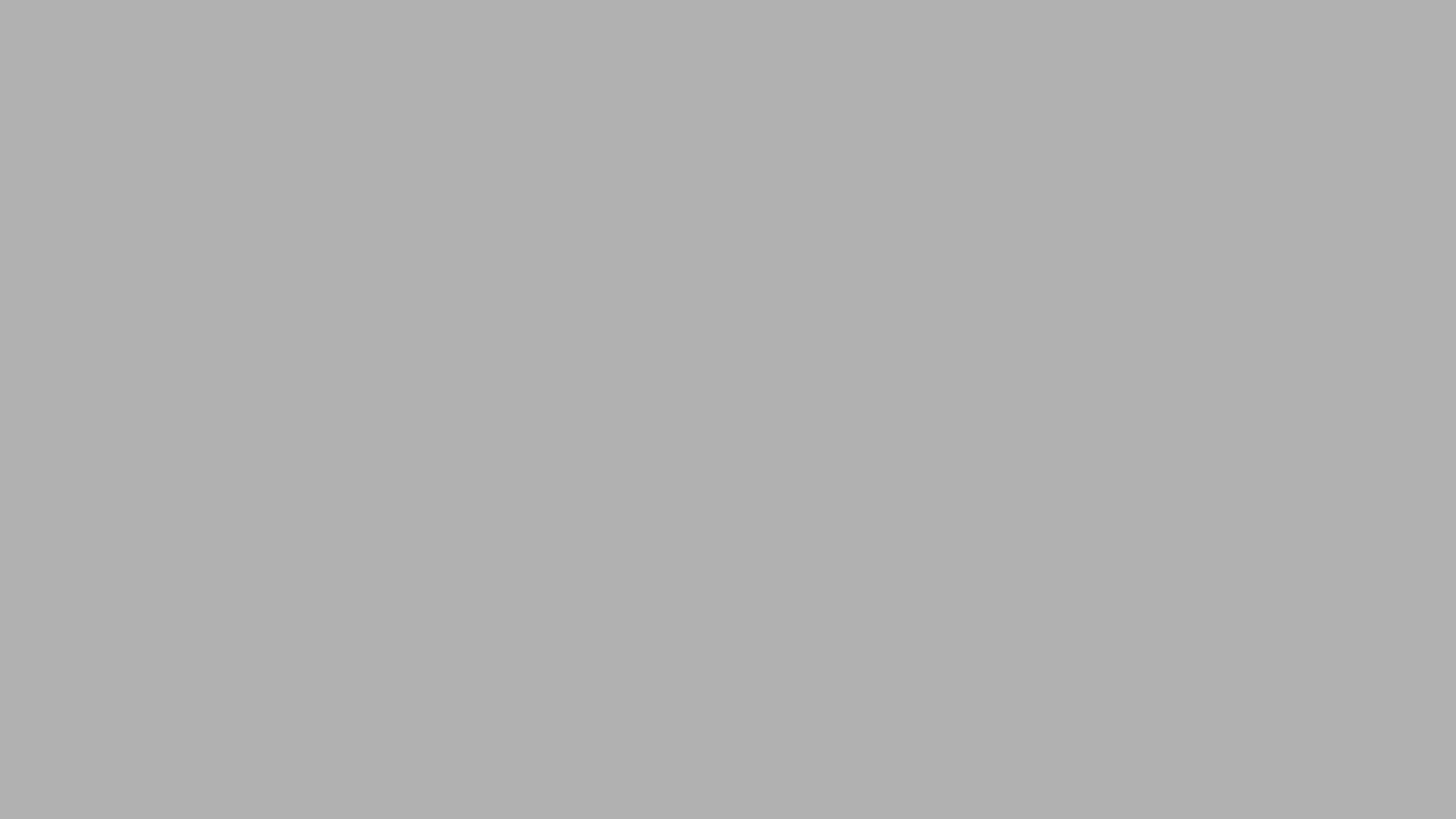 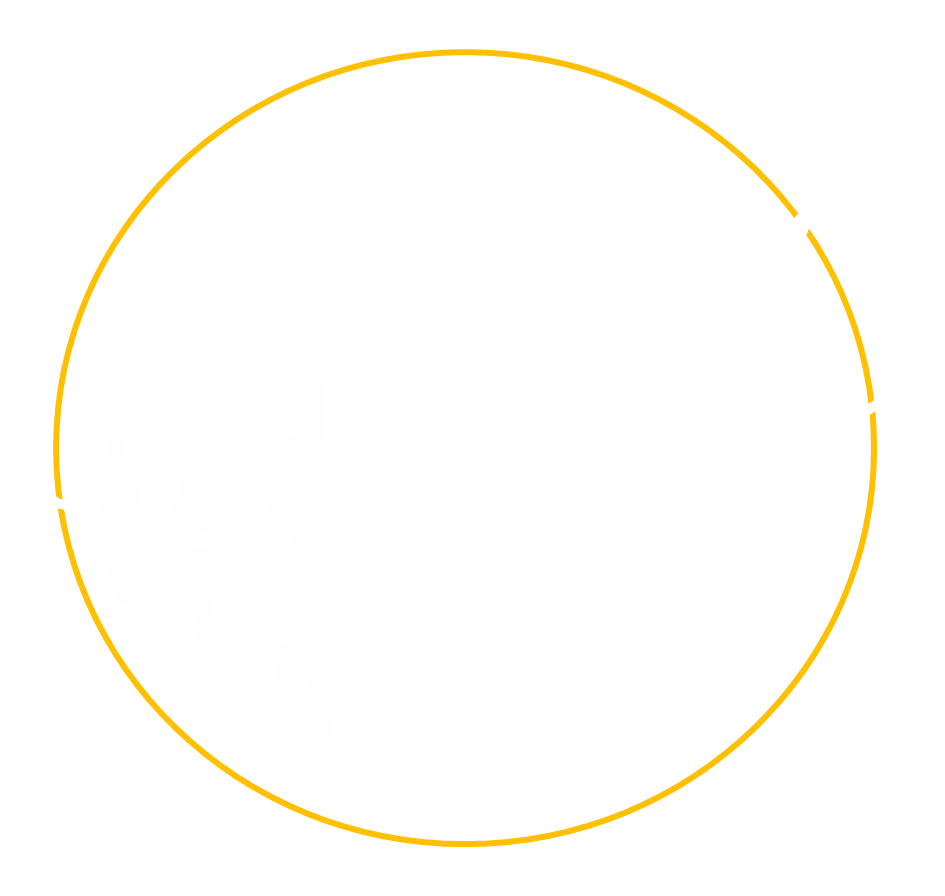 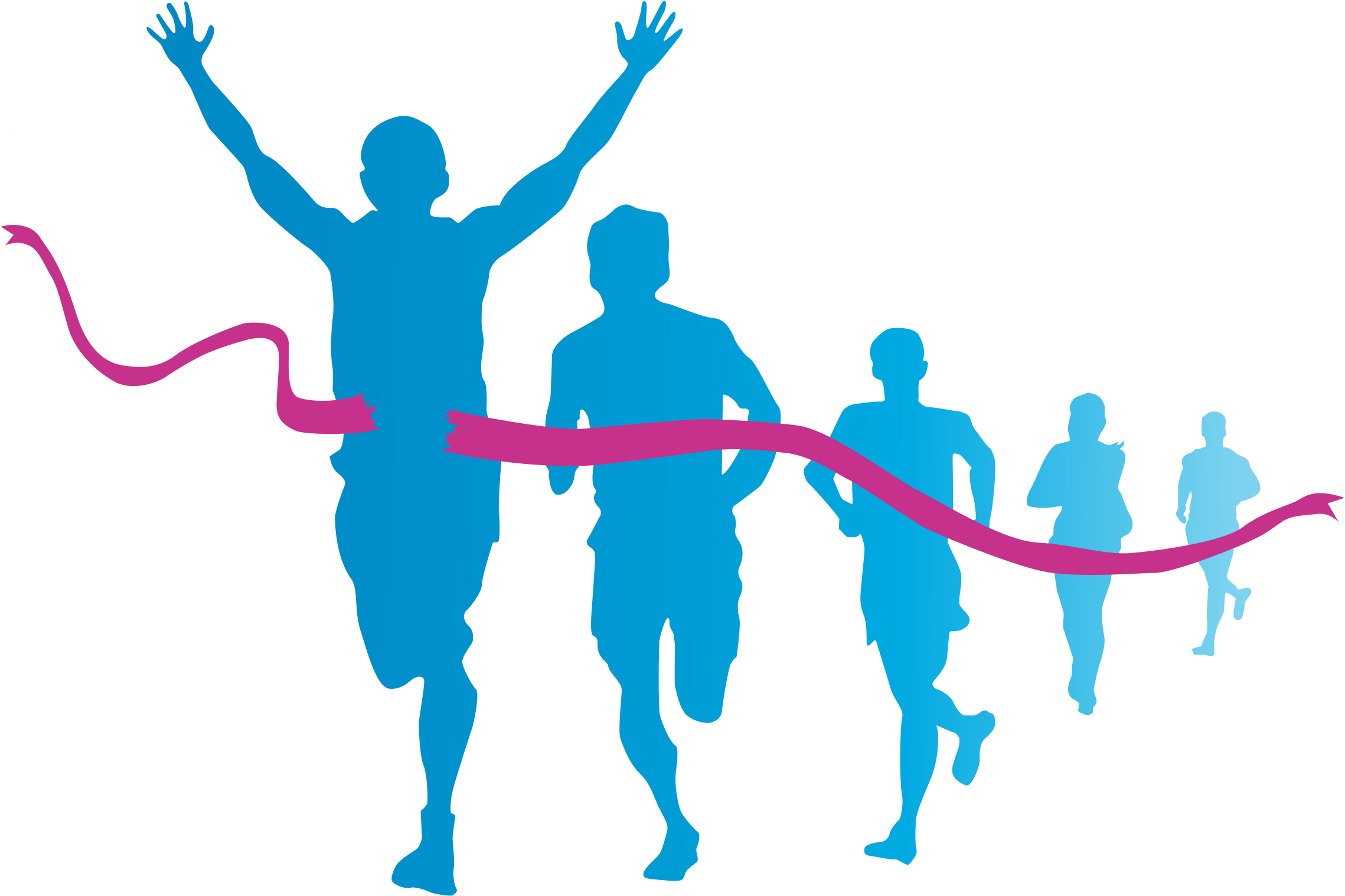 СПОРТИВНЫЙ ПУТЬ: 
БЕГ – СМЫСЛ ЖИЗНИ
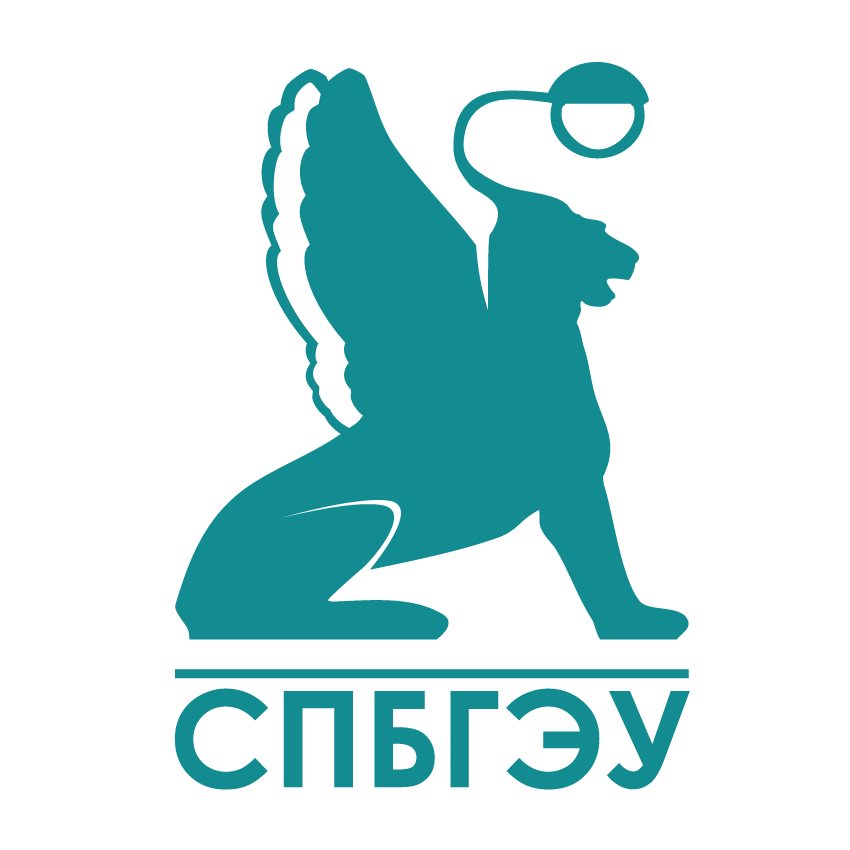 СПАСИБО ЗА ВНИМАНИЕ!
[Speaker Notes: Титульник]